«ΧΡΗΜΑΤΟΔΟΤΙΚΟ ΠΡΟΓΡΑΜΜΑ LIFE & ΔΑΣΗ:
ΠΡΑΓΜΑΤΙΚΟΤΗΤΑ, ΠΡΟΚΛΗΣΕΙΣ και ΑΝΑΓΚΕΣ ΣΤΗ ΔΑΣΙΚΗ ΔΙΑΧΕΙΡΙΣΗ ΣΤΗΝ ΕΛΛΑΔΑ του 21ου ΑΙΩΝΑ» 
Διαδικτυακή Θεματική Ημερίδα. Πράσινο Ταμείο, Παρασκευή 27 Νοεμβρίου 2020
Συνοπτικός Απολογισμός Διοίκησης 
Πράσινου Ταμείου



 
Ευστάθιος ΣταθόπουλοςΠρόεδρος Πράσινου Ταμείου
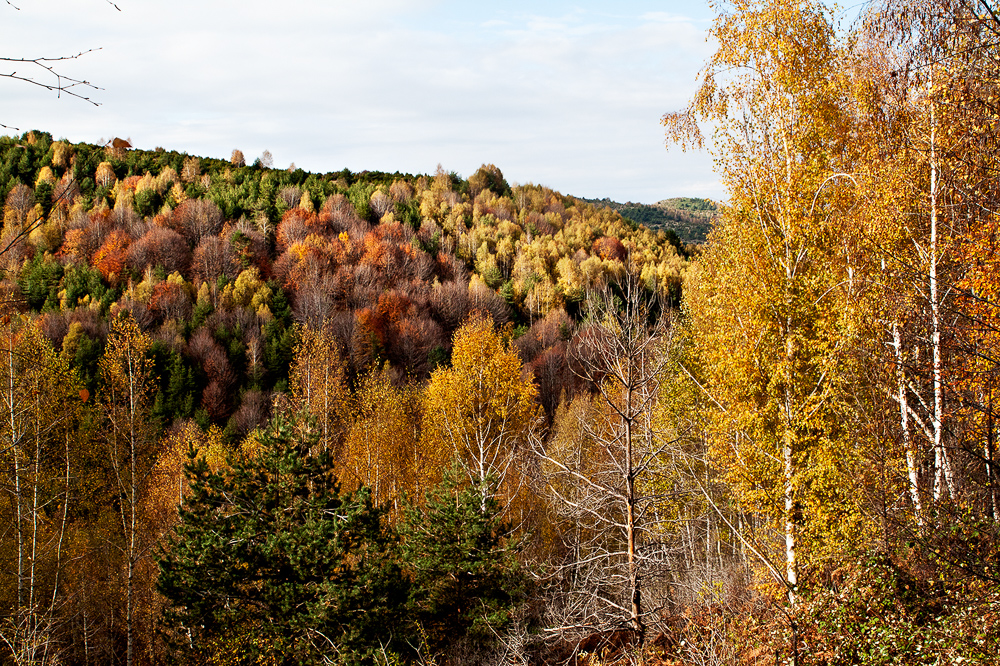 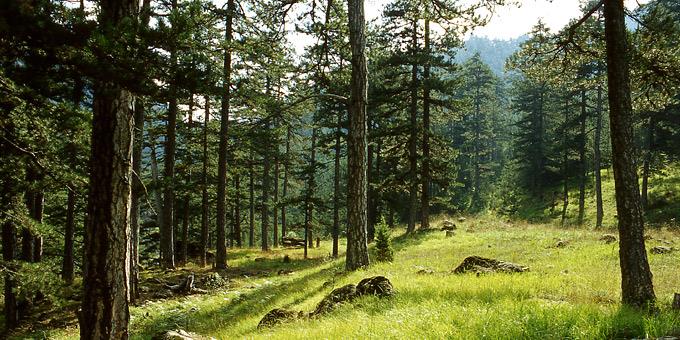 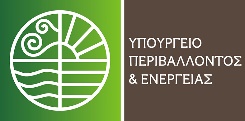 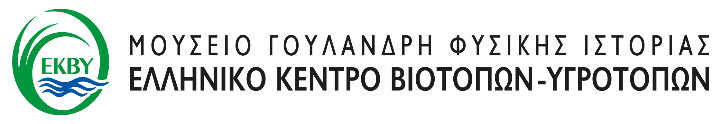 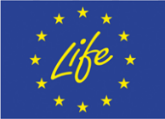 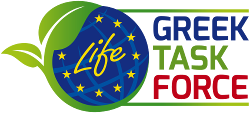 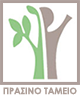 «ΧΡΗΜΑΤΟΔΟΤΙΚΟ ΠΡΟΓΡΑΜΜΑ LIFE & ΔΑΣΗ:
ΠΡΑΓΜΑΤΙΚΟΤΗΤΑ, ΠΡΟΚΛΗΣΕΙΣ και ΑΝΑΓΚΕΣ ΣΤΗ ΔΑΣΙΚΗ ΔΙΑΧΕΙΡΙΣΗ ΣΤΗΝ ΕΛΛΑΔΑ του 21ου ΑΙΩΝΑ» 
Διαδικτυακή Θεματική Ημερίδα. Πράσινο Ταμείο, Παρασκευή 27 Νοεμβρίου 2020
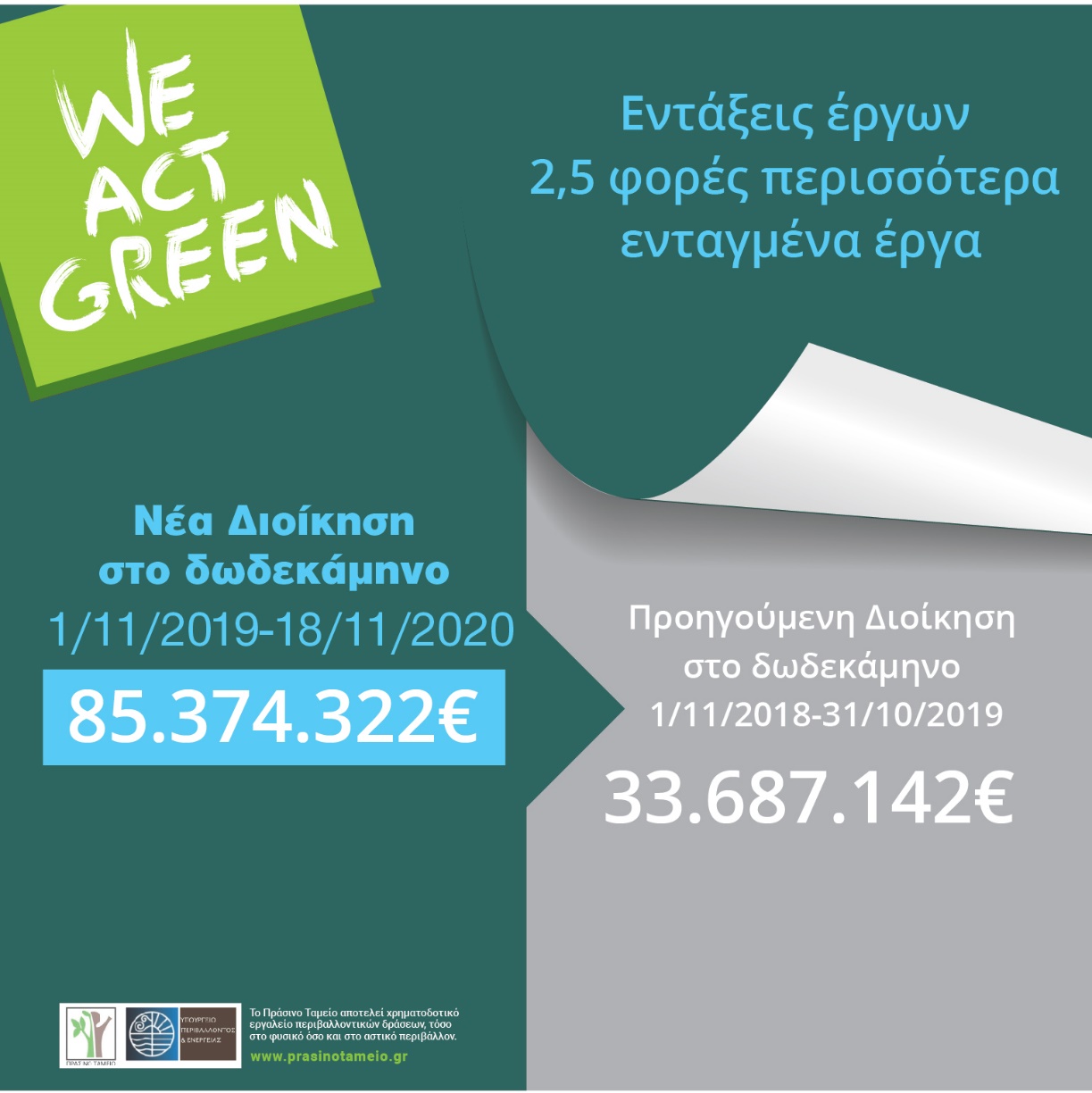 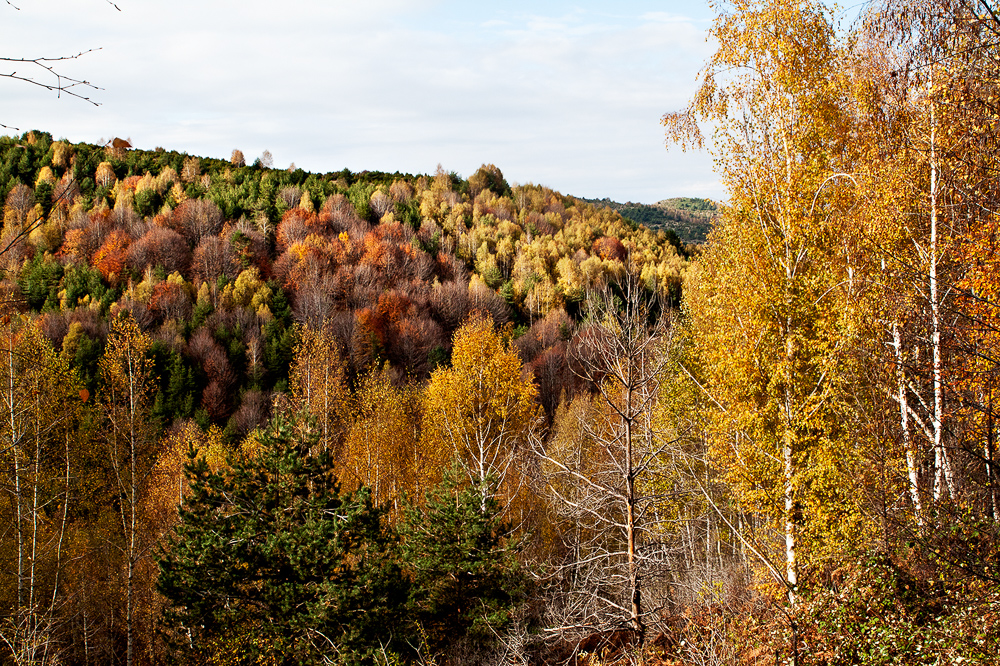 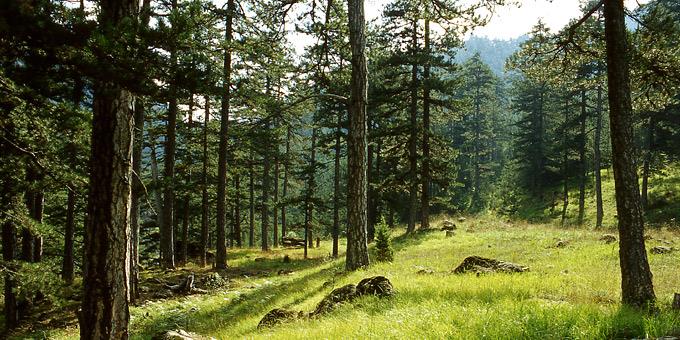 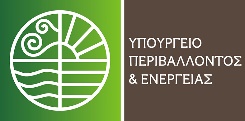 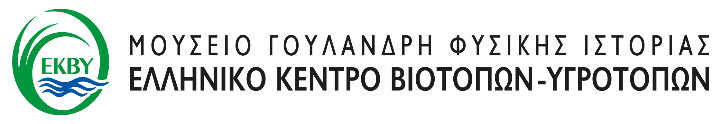 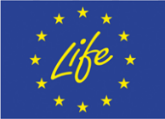 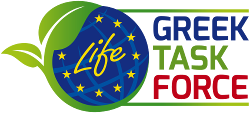 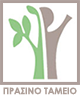 «ΧΡΗΜΑΤΟΔΟΤΙΚΟ ΠΡΟΓΡΑΜΜΑ LIFE & ΔΑΣΗ:
ΠΡΑΓΜΑΤΙΚΟΤΗΤΑ, ΠΡΟΚΛΗΣΕΙΣ και ΑΝΑΓΚΕΣ ΣΤΗ ΔΑΣΙΚΗ ΔΙΑΧΕΙΡΙΣΗ ΣΤΗΝ ΕΛΛΑΔΑ του 21ου ΑΙΩΝΑ» 
Διαδικτυακή Θεματική Ημερίδα. Πράσινο Ταμείο, Παρασκευή 27 Νοεμβρίου 2020
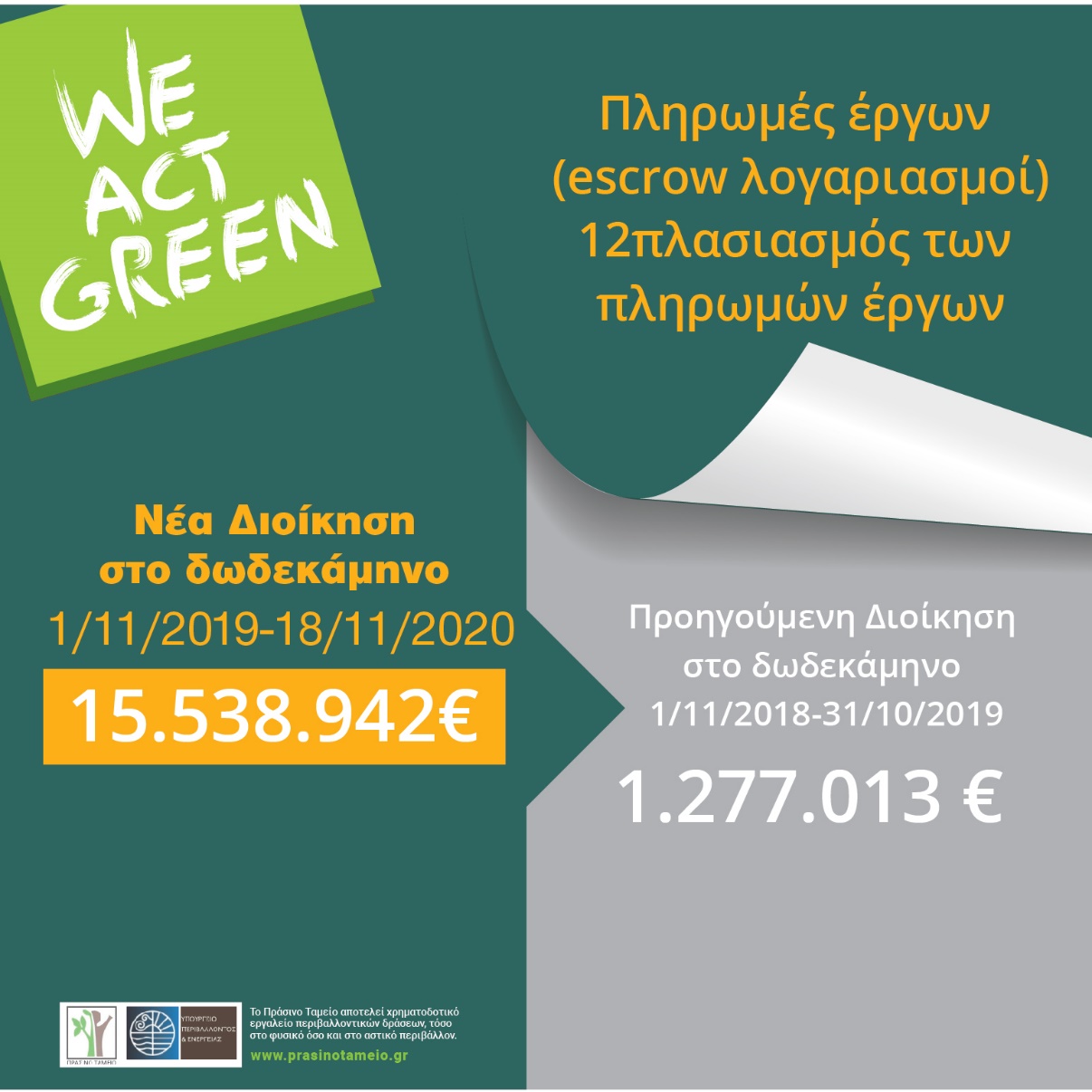 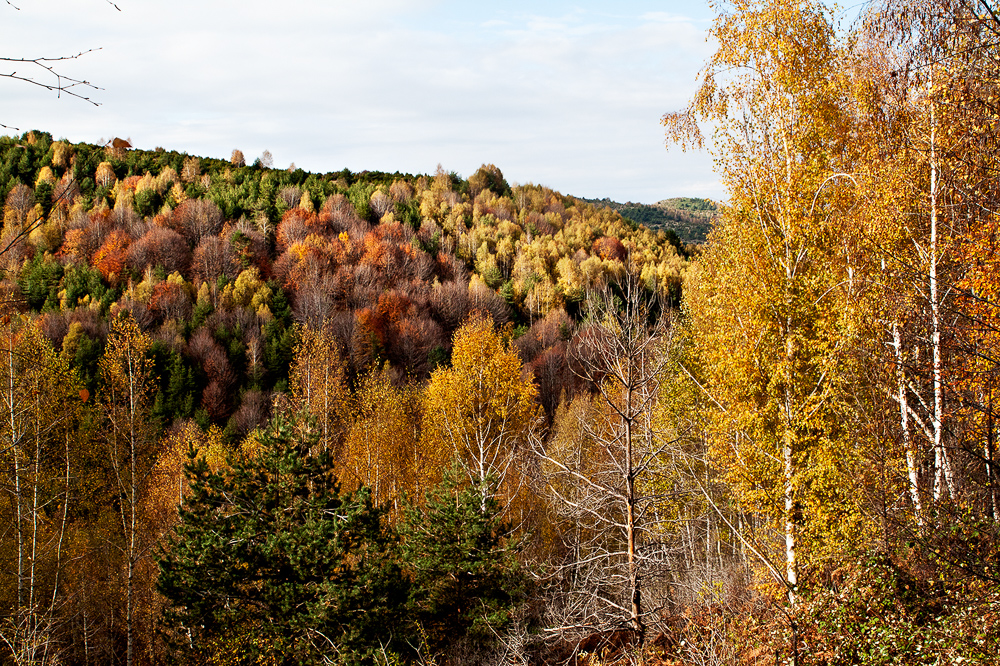 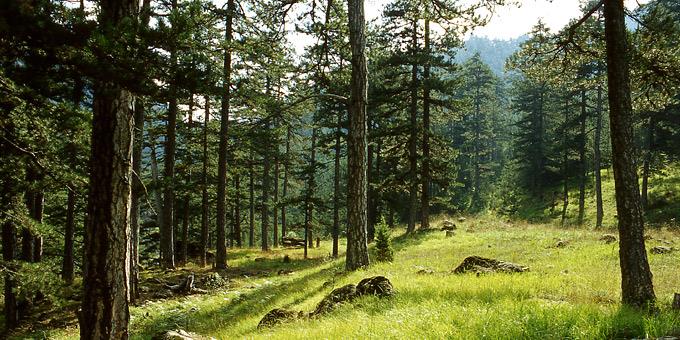 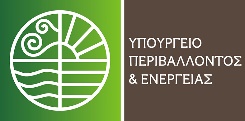 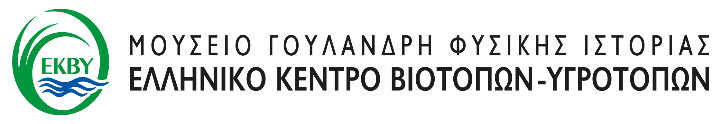 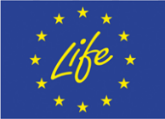 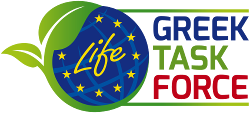 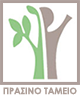 «ΧΡΗΜΑΤΟΔΟΤΙΚΟ ΠΡΟΓΡΑΜΜΑ LIFE & ΔΑΣΗ:
ΠΡΑΓΜΑΤΙΚΟΤΗΤΑ, ΠΡΟΚΛΗΣΕΙΣ και ΑΝΑΓΚΕΣ ΣΤΗ ΔΑΣΙΚΗ ΔΙΑΧΕΙΡΙΣΗ ΣΤΗΝ ΕΛΛΑΔΑ του 21ου ΑΙΩΝΑ» 
Διαδικτυακή Θεματική Ημερίδα. Πράσινο Ταμείο, Παρασκευή 27 Νοεμβρίου 2020
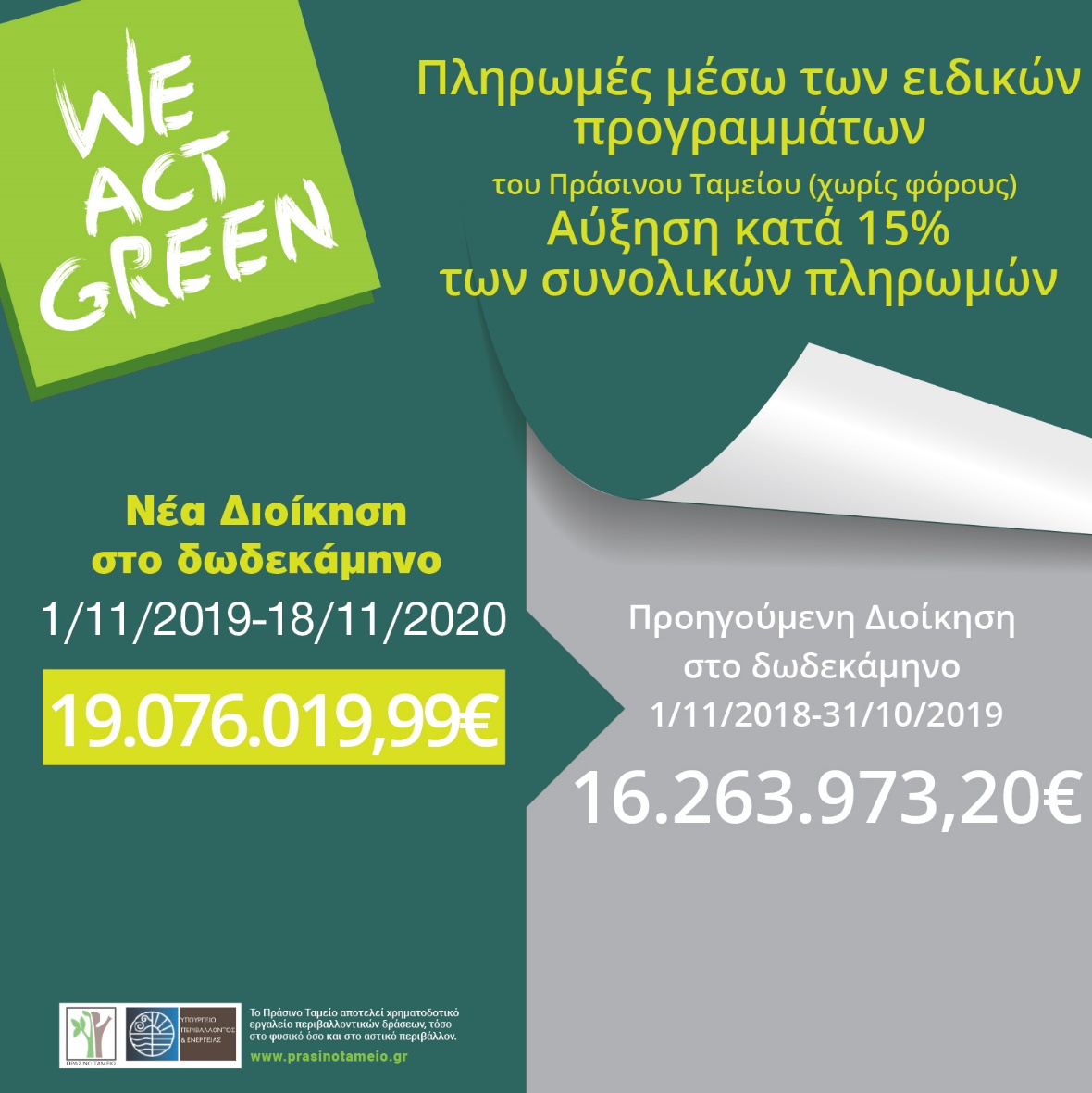 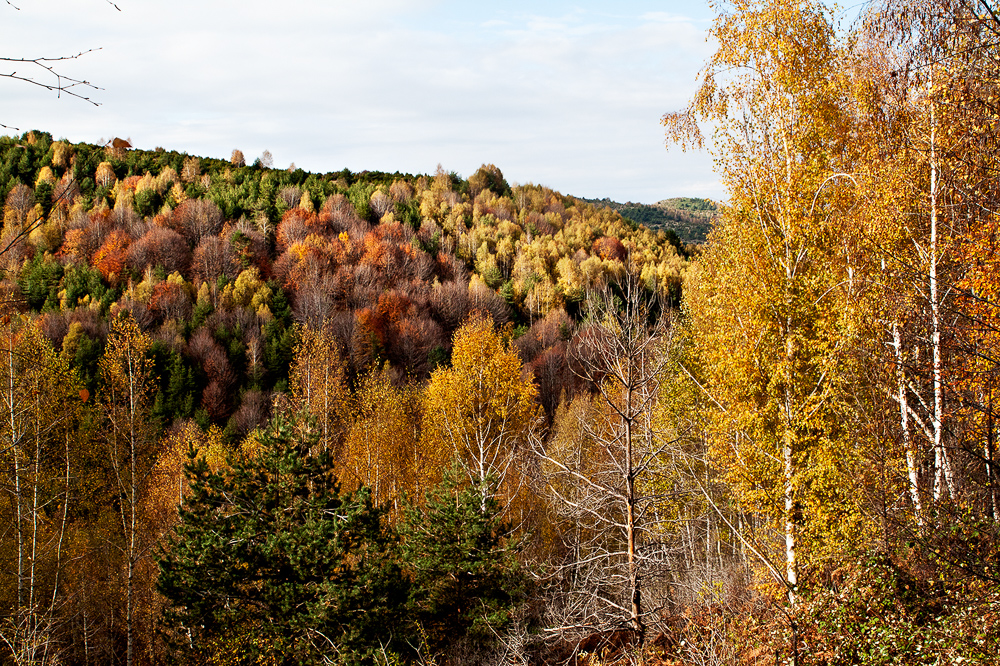 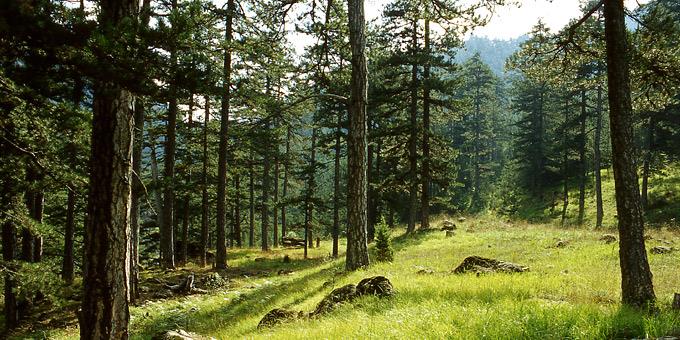 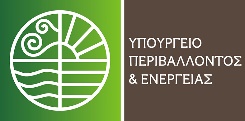 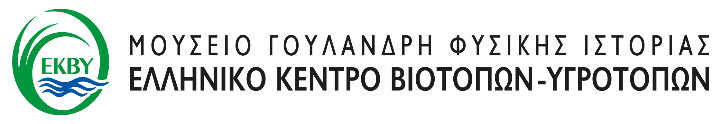 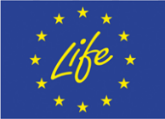 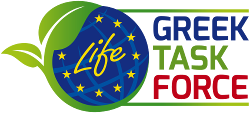 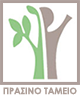 «ΧΡΗΜΑΤΟΔΟΤΙΚΟ ΠΡΟΓΡΑΜΜΑ LIFE & ΔΑΣΗ:
ΠΡΑΓΜΑΤΙΚΟΤΗΤΑ, ΠΡΟΚΛΗΣΕΙΣ και ΑΝΑΓΚΕΣ ΣΤΗ ΔΑΣΙΚΗ ΔΙΑΧΕΙΡΙΣΗ ΣΤΗΝ ΕΛΛΑΔΑ του 21ου ΑΙΩΝΑ» 
Διαδικτυακή Θεματική Ημερίδα. Πράσινο Ταμείο, Παρασκευή 27 Νοεμβρίου 2020
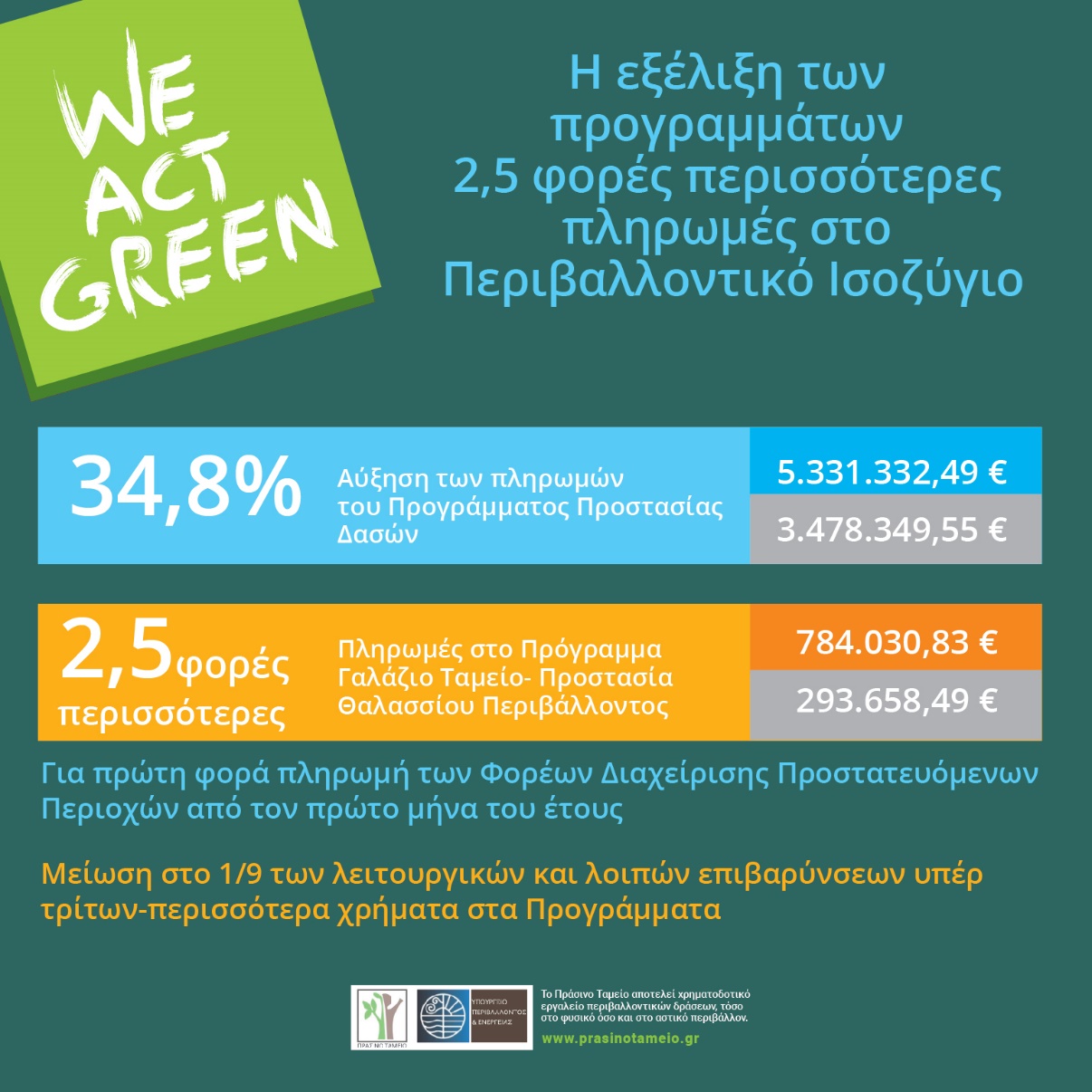 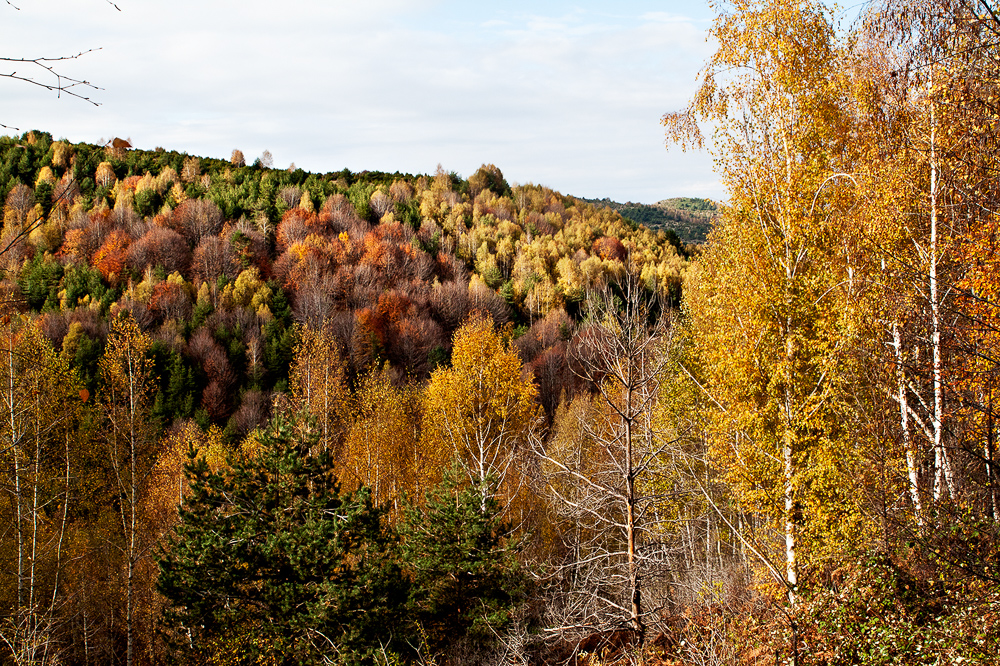 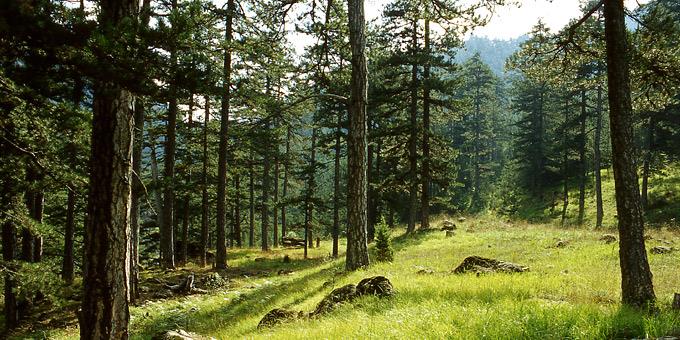 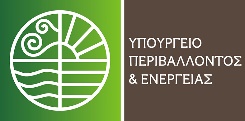 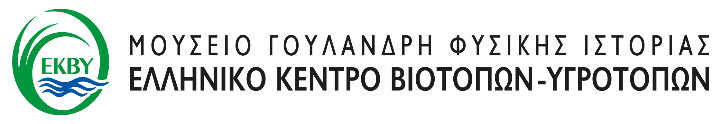 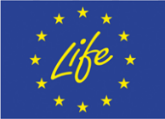 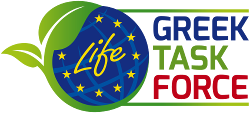 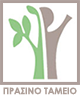 «ΧΡΗΜΑΤΟΔΟΤΙΚΟ ΠΡΟΓΡΑΜΜΑ LIFE & ΔΑΣΗ:
ΠΡΑΓΜΑΤΙΚΟΤΗΤΑ, ΠΡΟΚΛΗΣΕΙΣ και ΑΝΑΓΚΕΣ ΣΤΗ ΔΑΣΙΚΗ ΔΙΑΧΕΙΡΙΣΗ ΣΤΗΝ ΕΛΛΑΔΑ του 21ου ΑΙΩΝΑ» 
Διαδικτυακή Θεματική Ημερίδα. Πράσινο Ταμείο, Παρασκευή 27 Νοεμβρίου 2020
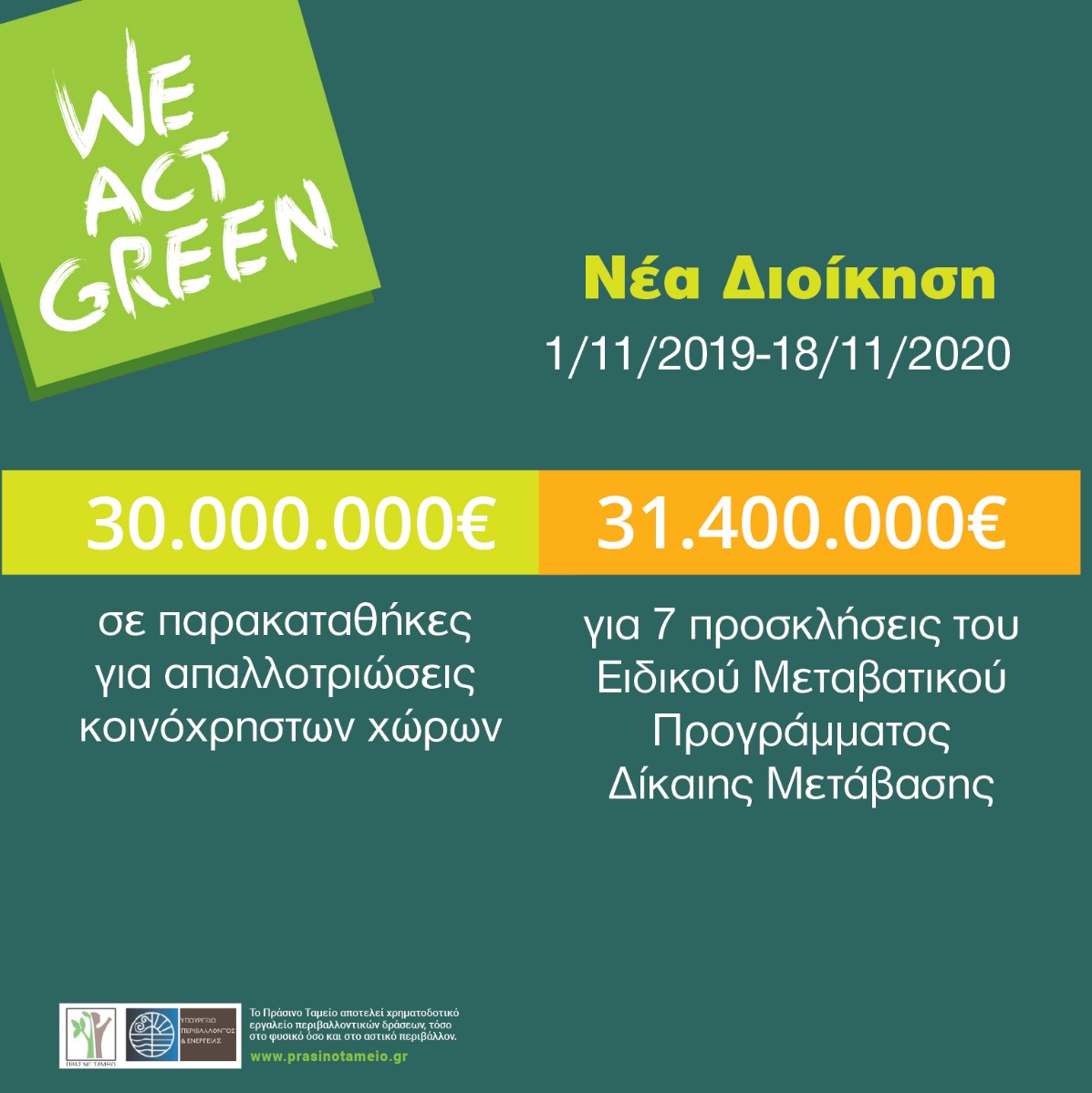 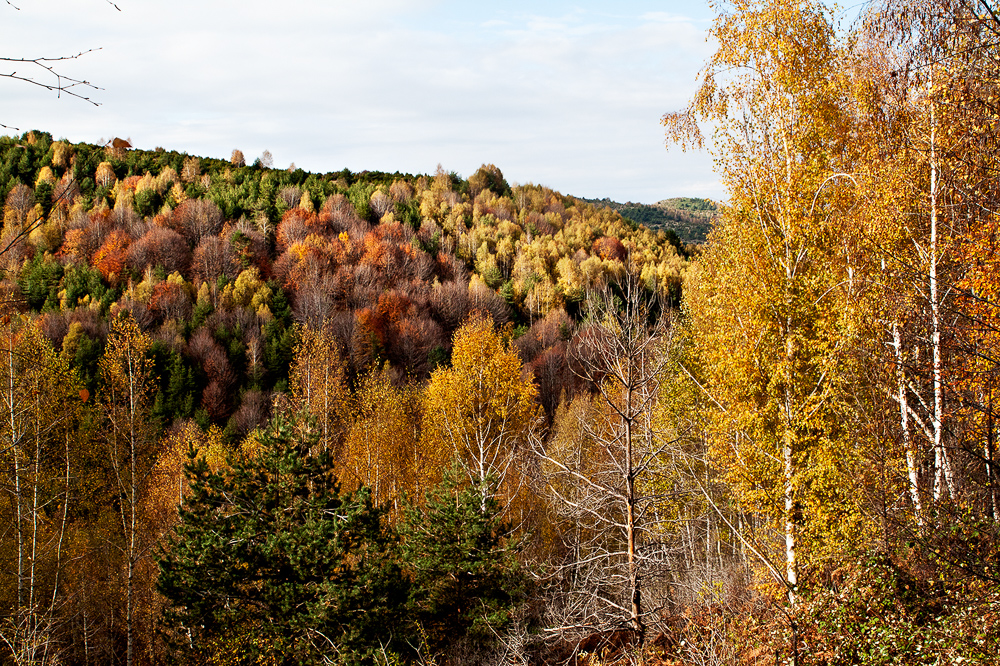 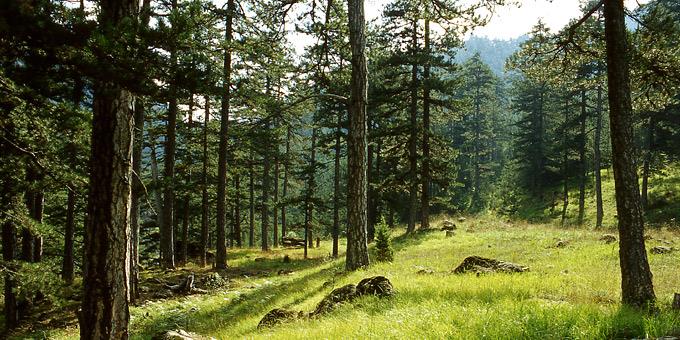 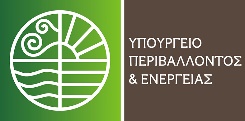 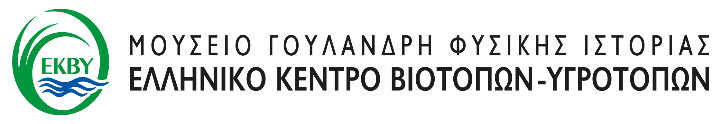 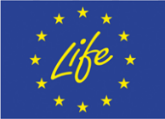 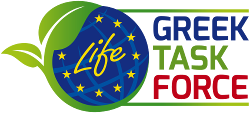 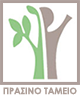 «ΧΡΗΜΑΤΟΔΟΤΙΚΟ ΠΡΟΓΡΑΜΜΑ LIFE & ΔΑΣΗ:
ΠΡΑΓΜΑΤΙΚΟΤΗΤΑ, ΠΡΟΚΛΗΣΕΙΣ και ΑΝΑΓΚΕΣ ΣΤΗ ΔΑΣΙΚΗ ΔΙΑΧΕΙΡΙΣΗ ΣΤΗΝ ΕΛΛΑΔΑ του 21ου ΑΙΩΝΑ» 
Διαδικτυακή Θεματική Ημερίδα. Πράσινο Ταμείο, Παρασκευή 27 Νοεμβρίου 2020
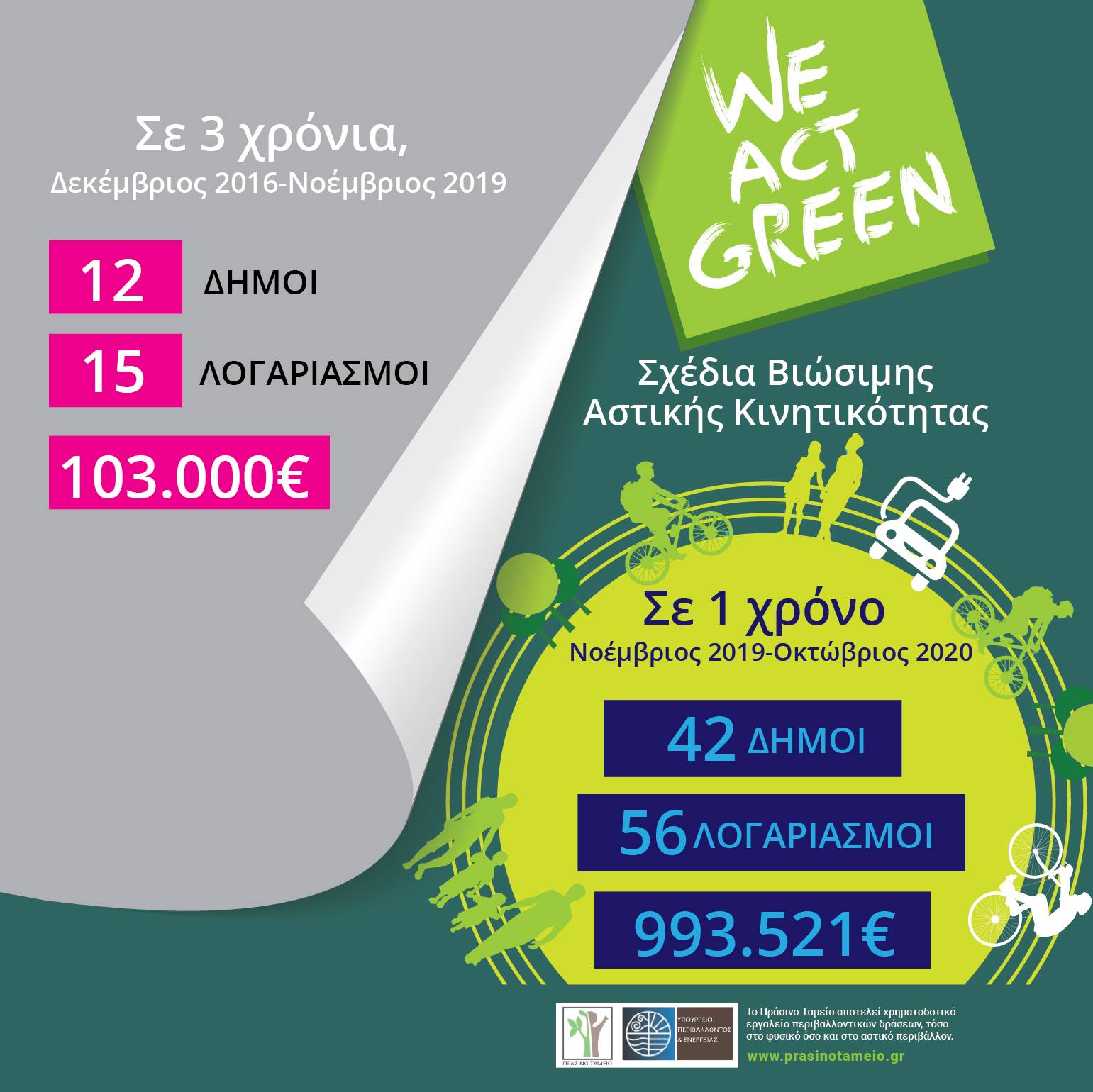 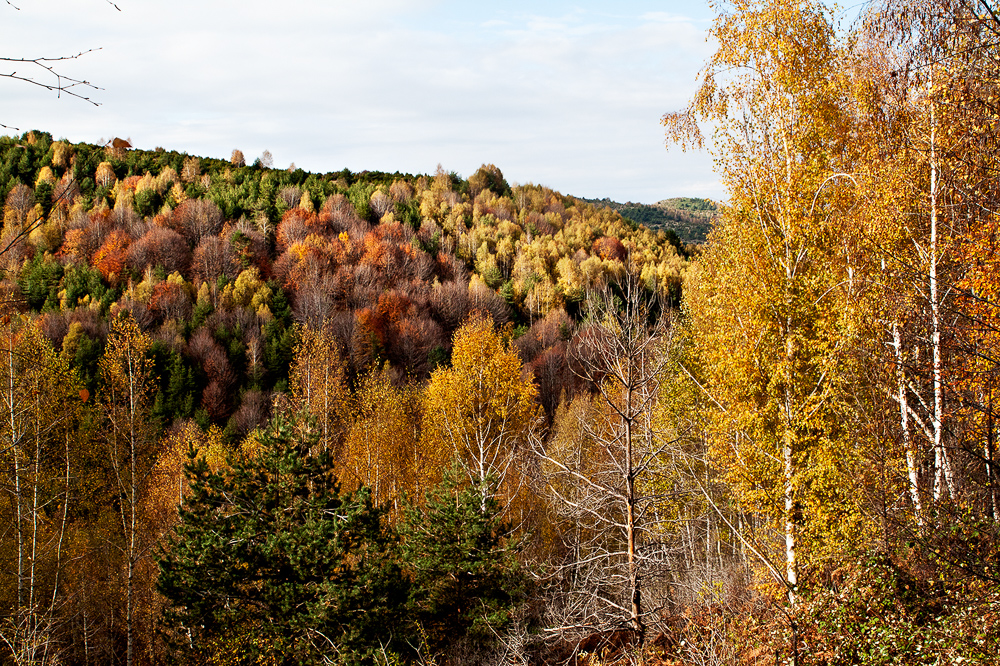 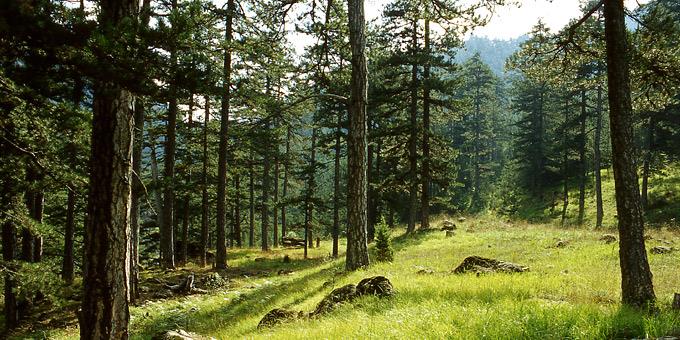 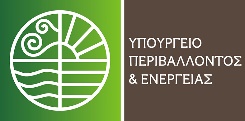 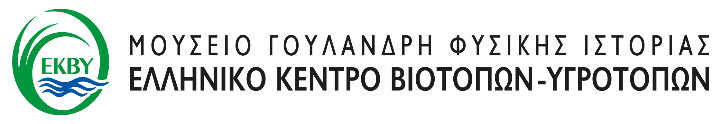 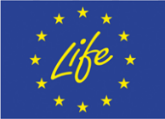 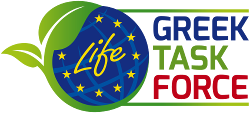 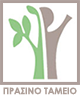 «ΧΡΗΜΑΤΟΔΟΤΙΚΟ ΠΡΟΓΡΑΜΜΑ LIFE & ΔΑΣΗ:
ΠΡΑΓΜΑΤΙΚΟΤΗΤΑ, ΠΡΟΚΛΗΣΕΙΣ και ΑΝΑΓΚΕΣ ΣΤΗ ΔΑΣΙΚΗ ΔΙΑΧΕΙΡΙΣΗ ΣΤΗΝ ΕΛΛΑΔΑ του 21ου ΑΙΩΝΑ» 
Διαδικτυακή Θεματική Ημερίδα. Πράσινο Ταμείο, Παρασκευή 27 Νοεμβρίου 2020
Εμβληματικές δράσεις
Αστική Αναζωογόνηση 2019-2020
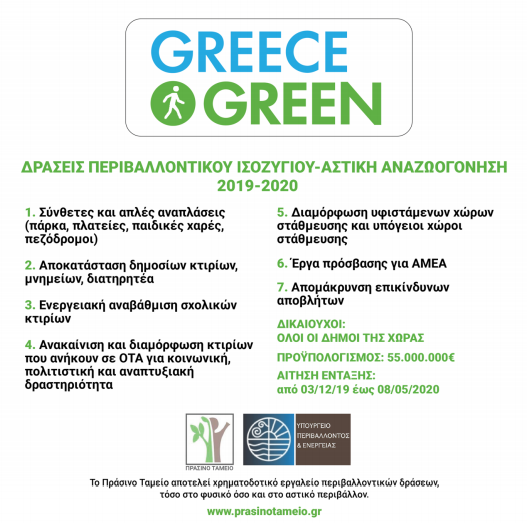 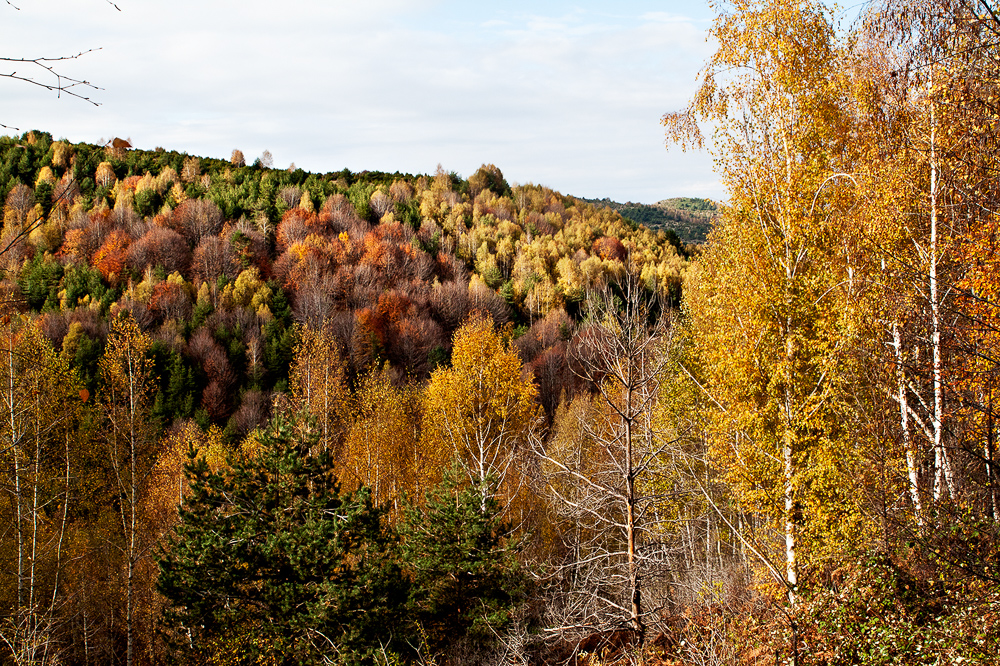 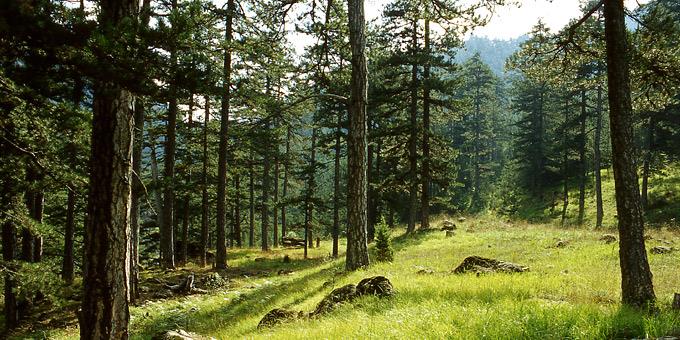 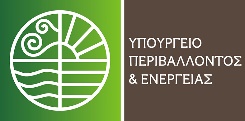 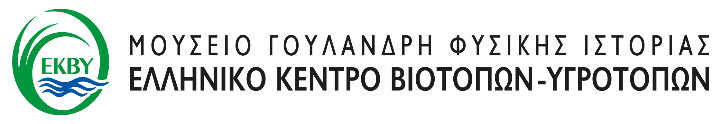 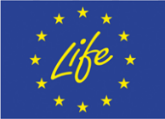 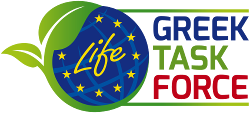 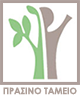 «ΧΡΗΜΑΤΟΔΟΤΙΚΟ ΠΡΟΓΡΑΜΜΑ LIFE & ΔΑΣΗ:
ΠΡΑΓΜΑΤΙΚΟΤΗΤΑ, ΠΡΟΚΛΗΣΕΙΣ και ΑΝΑΓΚΕΣ ΣΤΗ ΔΑΣΙΚΗ ΔΙΑΧΕΙΡΙΣΗ ΣΤΗΝ ΕΛΛΑΔΑ του 21ου ΑΙΩΝΑ» 
Διαδικτυακή Θεματική Ημερίδα. Πράσινο Ταμείο, Παρασκευή 27 Νοεμβρίου 2020
Εμβληματικές δράσεις
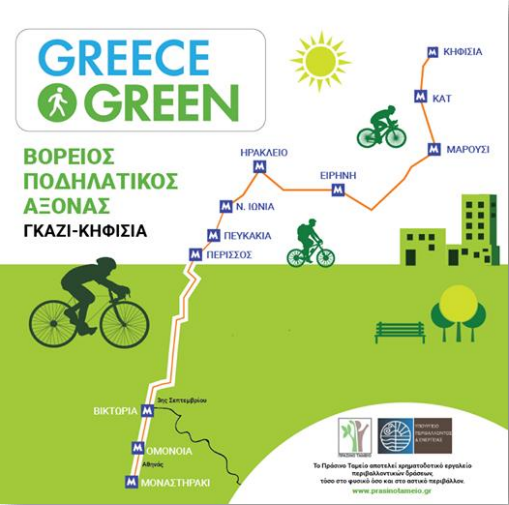 Αστική Κινητικότητα - Ποδηλατόδρομοι
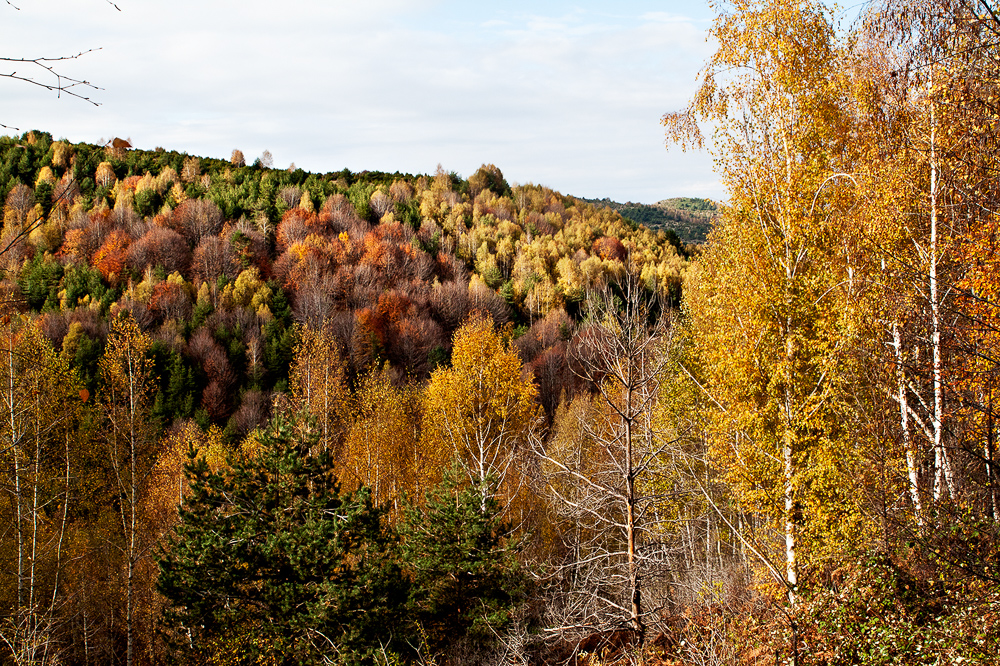 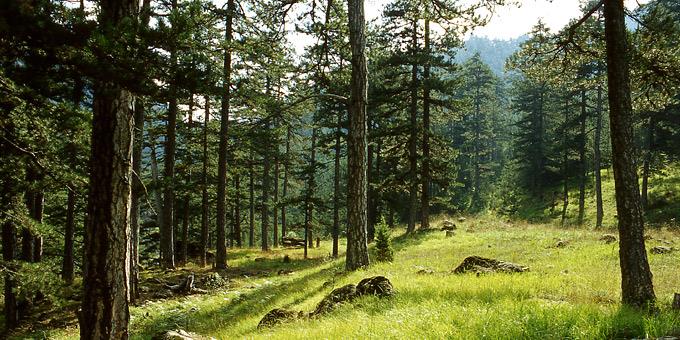 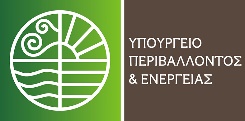 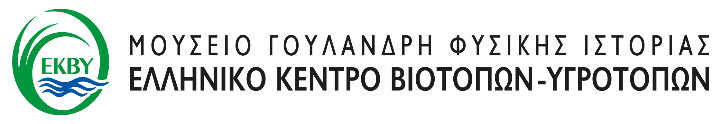 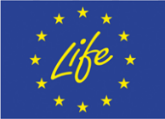 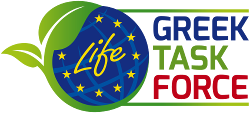 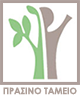 «ΧΡΗΜΑΤΟΔΟΤΙΚΟ ΠΡΟΓΡΑΜΜΑ LIFE & ΔΑΣΗ:
ΠΡΑΓΜΑΤΙΚΟΤΗΤΑ, ΠΡΟΚΛΗΣΕΙΣ και ΑΝΑΓΚΕΣ ΣΤΗ ΔΑΣΙΚΗ ΔΙΑΧΕΙΡΙΣΗ ΣΤΗΝ ΕΛΛΑΔΑ του 21ου ΑΙΩΝΑ» 
Διαδικτυακή Θεματική Ημερίδα. Πράσινο Ταμείο, Παρασκευή 27 Νοεμβρίου 2020
Εμβληματικές δράσεις
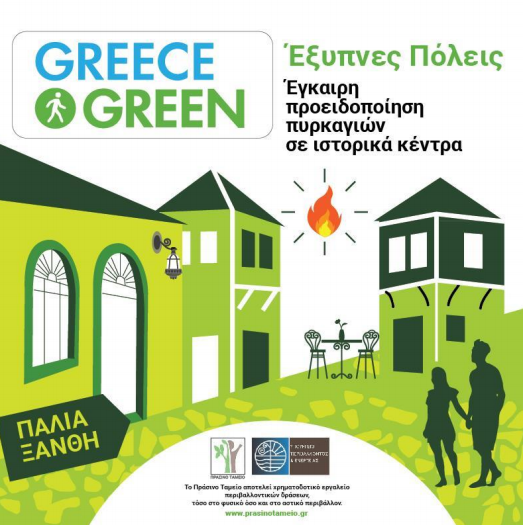 Φυσικό περιβάλλον - Καινοτόμες
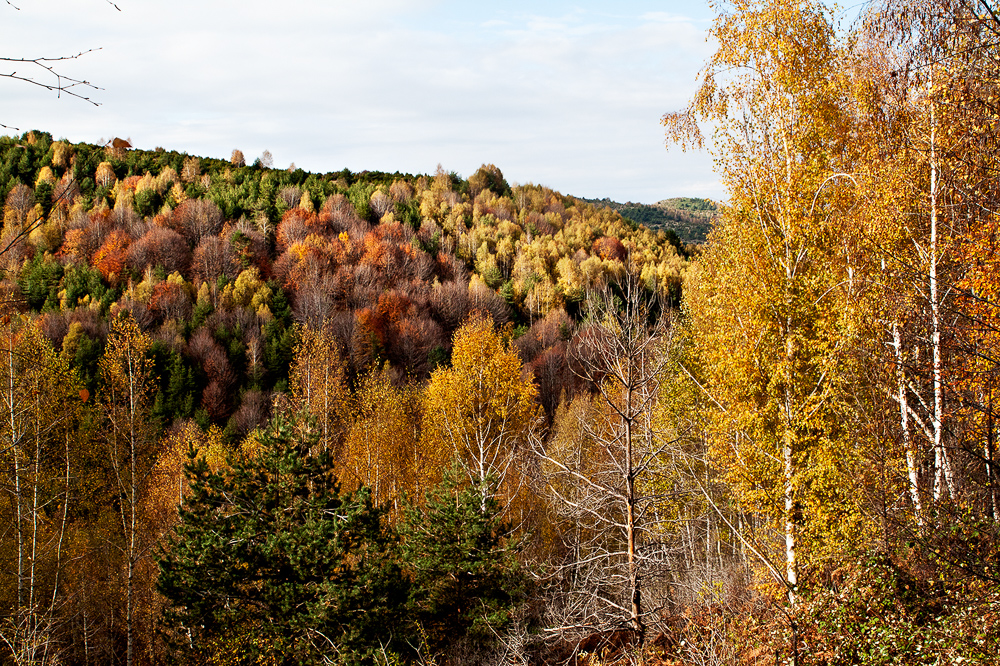 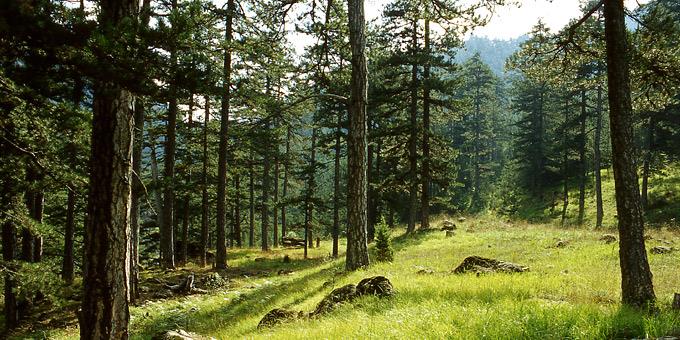 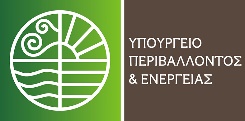 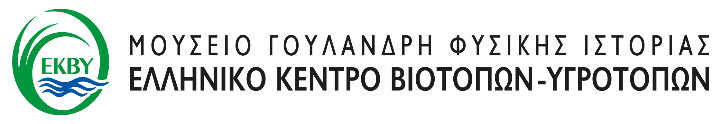 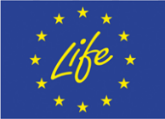 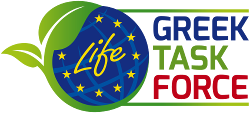 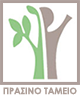 «ΧΡΗΜΑΤΟΔΟΤΙΚΟ ΠΡΟΓΡΑΜΜΑ LIFE & ΔΑΣΗ:
ΠΡΑΓΜΑΤΙΚΟΤΗΤΑ, ΠΡΟΚΛΗΣΕΙΣ και ΑΝΑΓΚΕΣ ΣΤΗ ΔΑΣΙΚΗ ΔΙΑΧΕΙΡΙΣΗ ΣΤΗΝ ΕΛΛΑΔΑ του 21ου ΑΙΩΝΑ» 
Διαδικτυακή Θεματική Ημερίδα. Πράσινο Ταμείο, Παρασκευή 27 Νοεμβρίου 2020
Εμβληματικές δράσεις
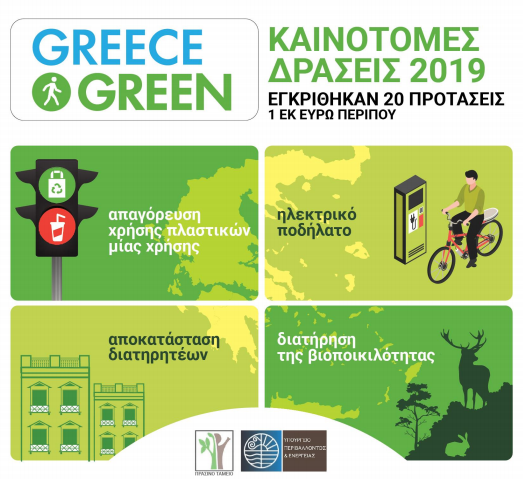 Καινοτόμες Δράσεις για Πολίτες
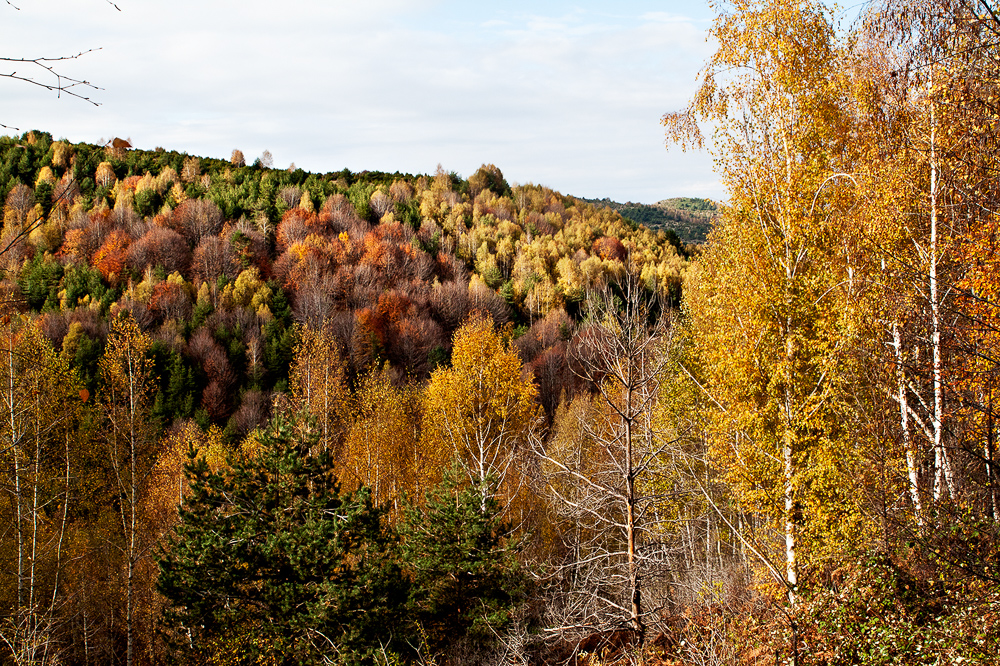 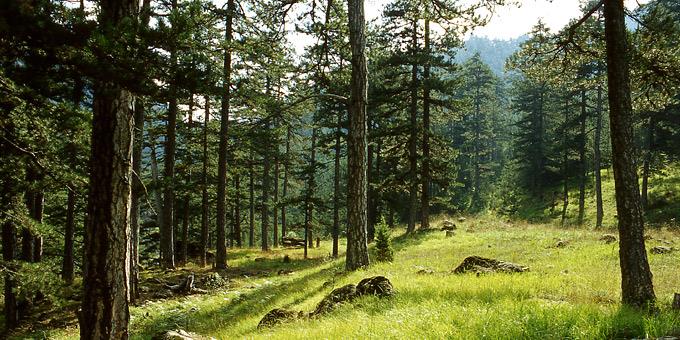 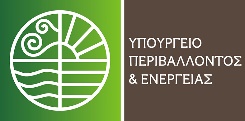 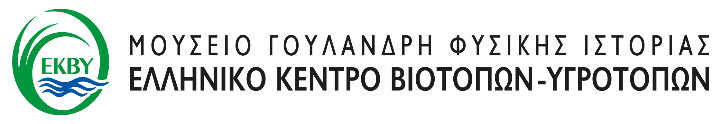 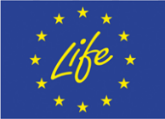 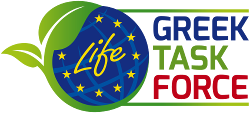 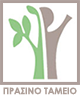 «ΧΡΗΜΑΤΟΔΟΤΙΚΟ ΠΡΟΓΡΑΜΜΑ LIFE & ΔΑΣΗ:
ΠΡΑΓΜΑΤΙΚΟΤΗΤΑ, ΠΡΟΚΛΗΣΕΙΣ και ΑΝΑΓΚΕΣ ΣΤΗ ΔΑΣΙΚΗ ΔΙΑΧΕΙΡΙΣΗ ΣΤΗΝ ΕΛΛΑΔΑ του 21ου ΑΙΩΝΑ» 
Διαδικτυακή Θεματική Ημερίδα. Πράσινο Ταμείο, Παρασκευή 27 Νοεμβρίου 2020
Εμβληματικές δράσεις
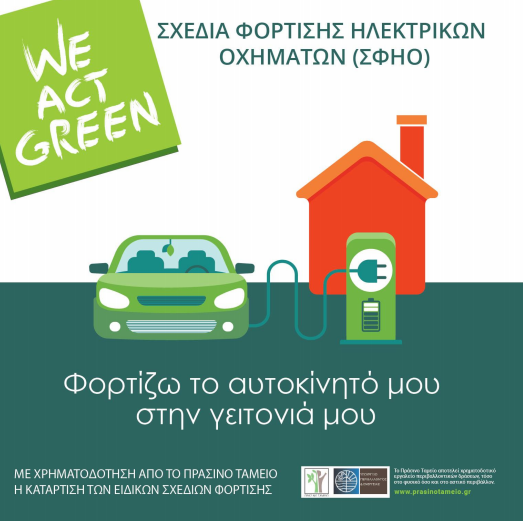 ΣΦΗΟ
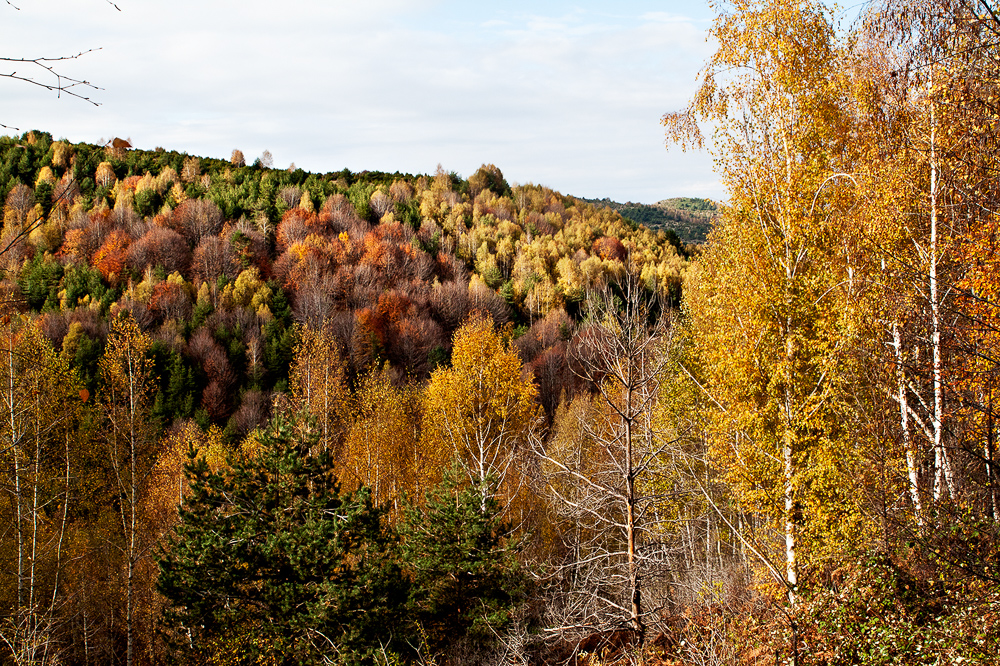 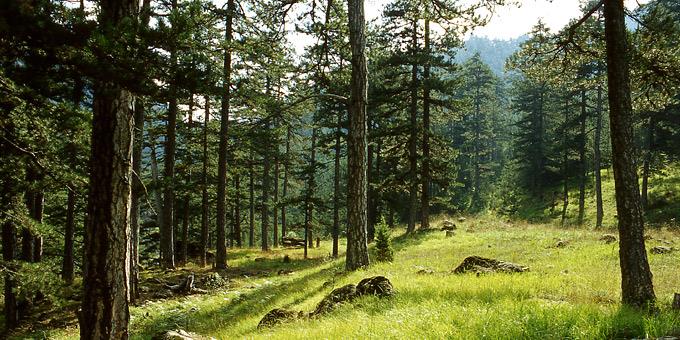 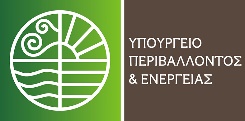 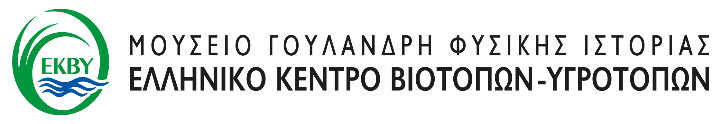 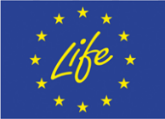 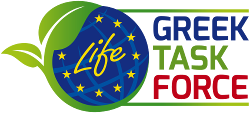 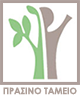 «ΧΡΗΜΑΤΟΔΟΤΙΚΟ ΠΡΟΓΡΑΜΜΑ LIFE & ΔΑΣΗ:
ΠΡΑΓΜΑΤΙΚΟΤΗΤΑ, ΠΡΟΚΛΗΣΕΙΣ και ΑΝΑΓΚΕΣ ΣΤΗ ΔΑΣΙΚΗ ΔΙΑΧΕΙΡΙΣΗ ΣΤΗΝ ΕΛΛΑΔΑ του 21ου ΑΙΩΝΑ» 
Διαδικτυακή Θεματική Ημερίδα. Πράσινο Ταμείο, Παρασκευή 27 Νοεμβρίου 2020
Εμβληματικές δράσεις
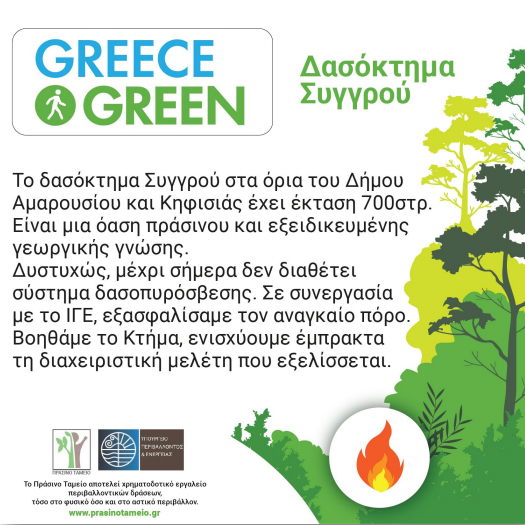 Πρόγραμμα Προστασίας Δασών
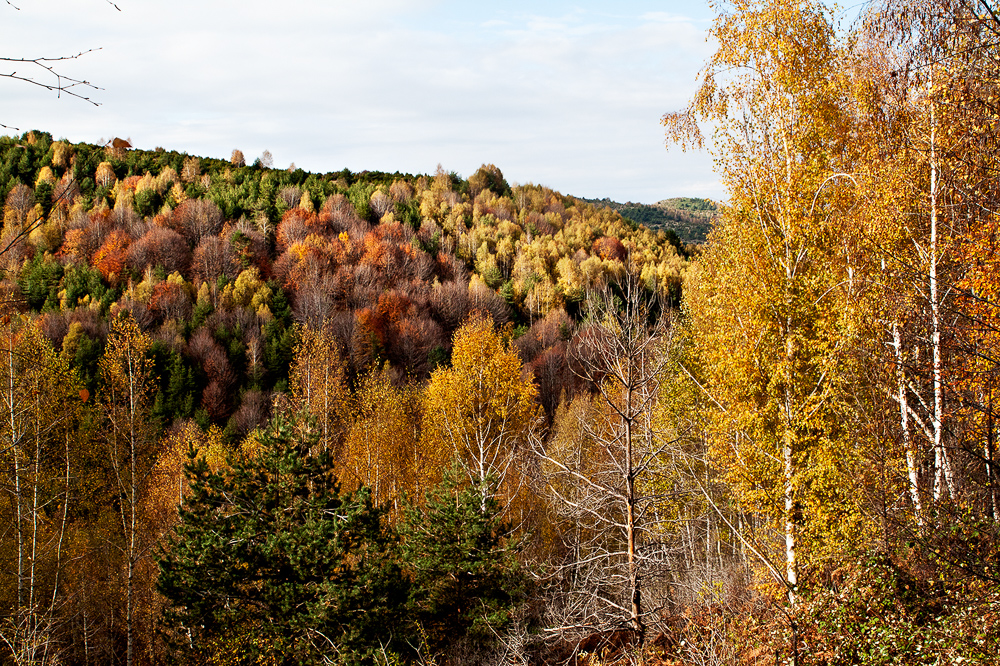 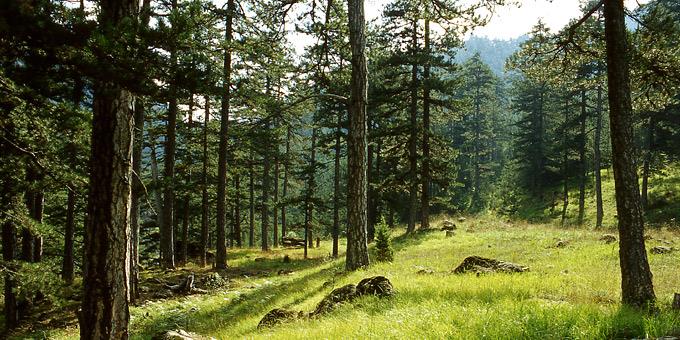 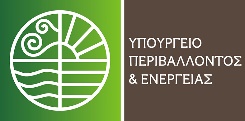 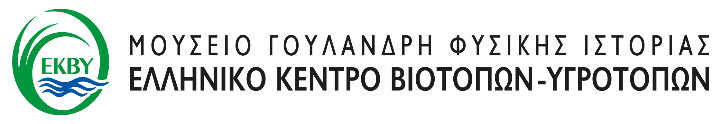 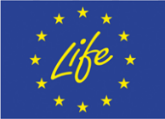 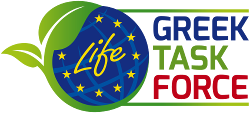 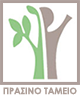 «ΧΡΗΜΑΤΟΔΟΤΙΚΟ ΠΡΟΓΡΑΜΜΑ LIFE & ΔΑΣΗ:
ΠΡΑΓΜΑΤΙΚΟΤΗΤΑ, ΠΡΟΚΛΗΣΕΙΣ και ΑΝΑΓΚΕΣ ΣΤΗ ΔΑΣΙΚΗ ΔΙΑΧΕΙΡΙΣΗ ΣΤΗΝ ΕΛΛΑΔΑ του 21ου ΑΙΩΝΑ» 
Διαδικτυακή Θεματική Ημερίδα. Πράσινο Ταμείο, Παρασκευή 27 Νοεμβρίου 2020
Εμβληματικές δράσεις
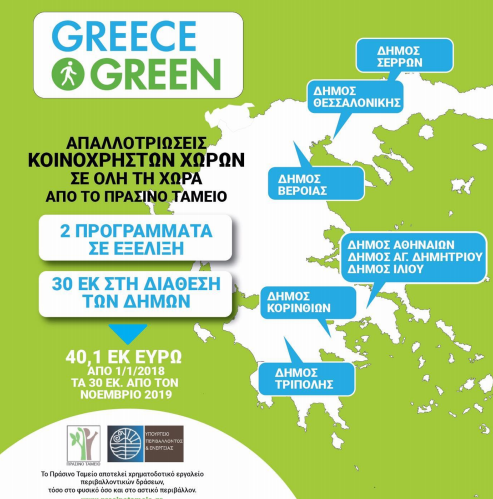 Απαλλοτριώσεις κοινόχρηστων χώρων
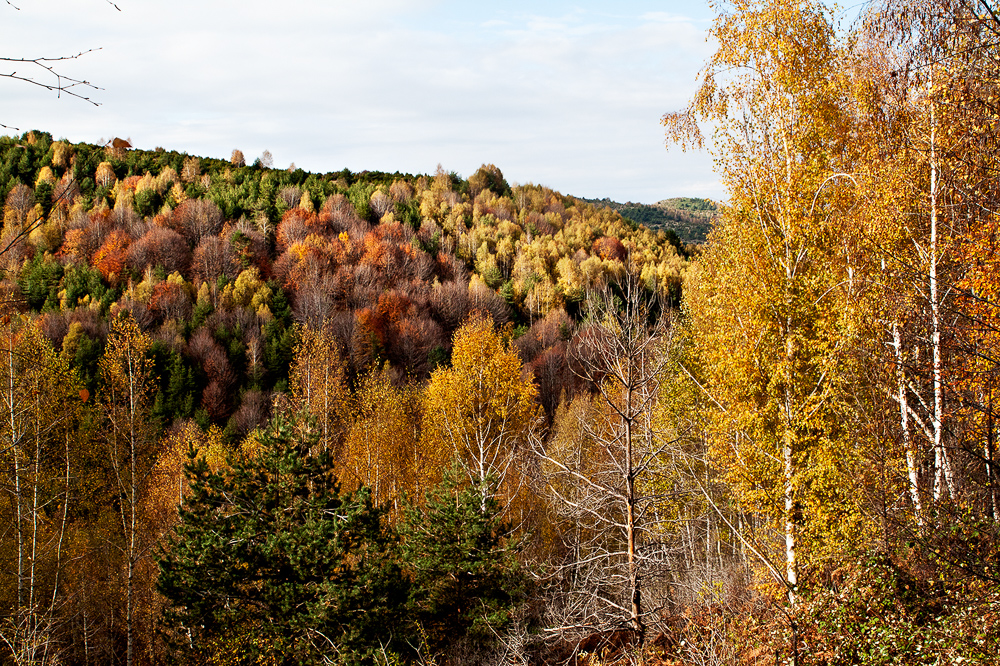 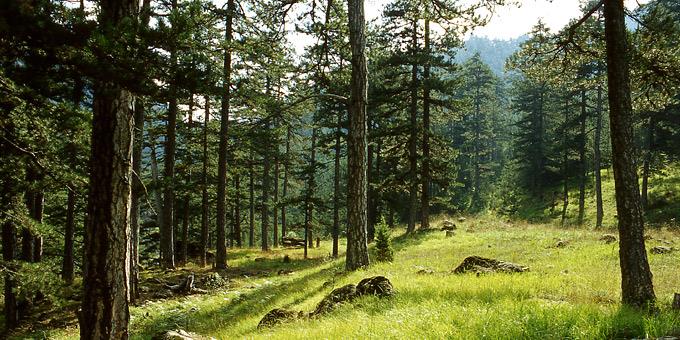 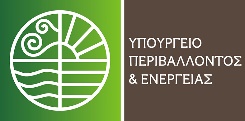 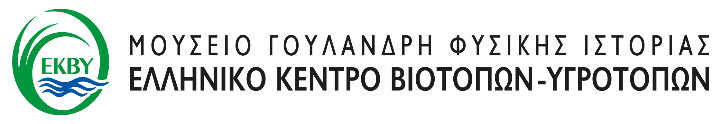 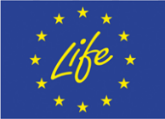 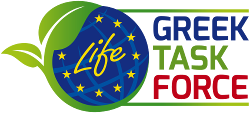 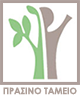 «ΧΡΗΜΑΤΟΔΟΤΙΚΟ ΠΡΟΓΡΑΜΜΑ LIFE & ΔΑΣΗ:
ΠΡΑΓΜΑΤΙΚΟΤΗΤΑ, ΠΡΟΚΛΗΣΕΙΣ και ΑΝΑΓΚΕΣ ΣΤΗ ΔΑΣΙΚΗ ΔΙΑΧΕΙΡΙΣΗ ΣΤΗΝ ΕΛΛΑΔΑ του 21ου ΑΙΩΝΑ» 
Διαδικτυακή Θεματική Ημερίδα. Πράσινο Ταμείο, Παρασκευή 27 Νοεμβρίου 2020
Εμβληματικές δράσεις
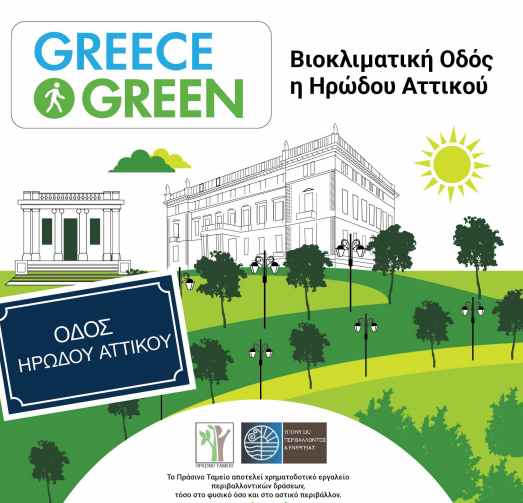 Αρχιτεκτονικοί Διαγωνισμοί
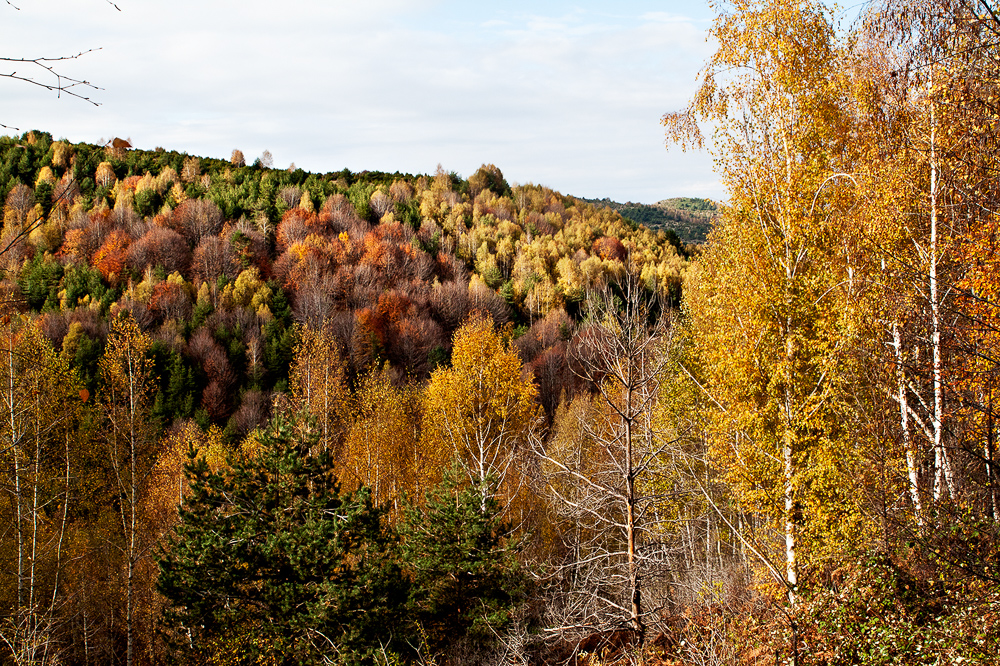 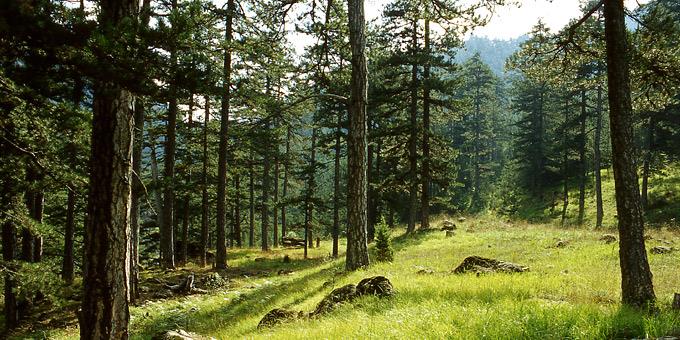 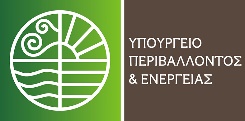 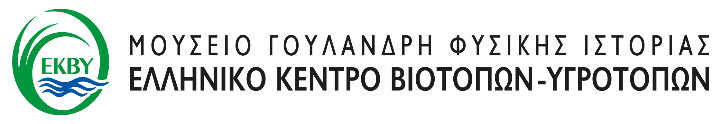 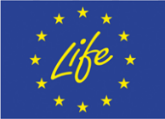 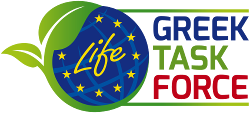 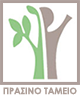 «ΧΡΗΜΑΤΟΔΟΤΙΚΟ ΠΡΟΓΡΑΜΜΑ LIFE & ΔΑΣΗ:
ΠΡΑΓΜΑΤΙΚΟΤΗΤΑ, ΠΡΟΚΛΗΣΕΙΣ και ΑΝΑΓΚΕΣ ΣΤΗ ΔΑΣΙΚΗ ΔΙΑΧΕΙΡΙΣΗ ΣΤΗΝ ΕΛΛΑΔΑ του 21ου ΑΙΩΝΑ» 
Διαδικτυακή Θεματική Ημερίδα. Πράσινο Ταμείο, Παρασκευή 27 Νοεμβρίου 2020
Εμβληματικές δράσεις
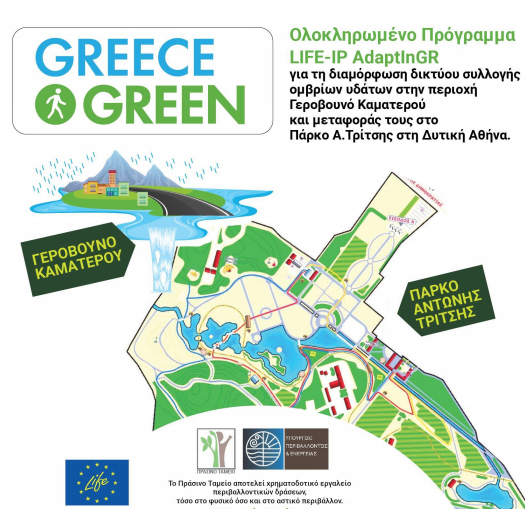 Αναγέννηση Πάρκου Τρίτση
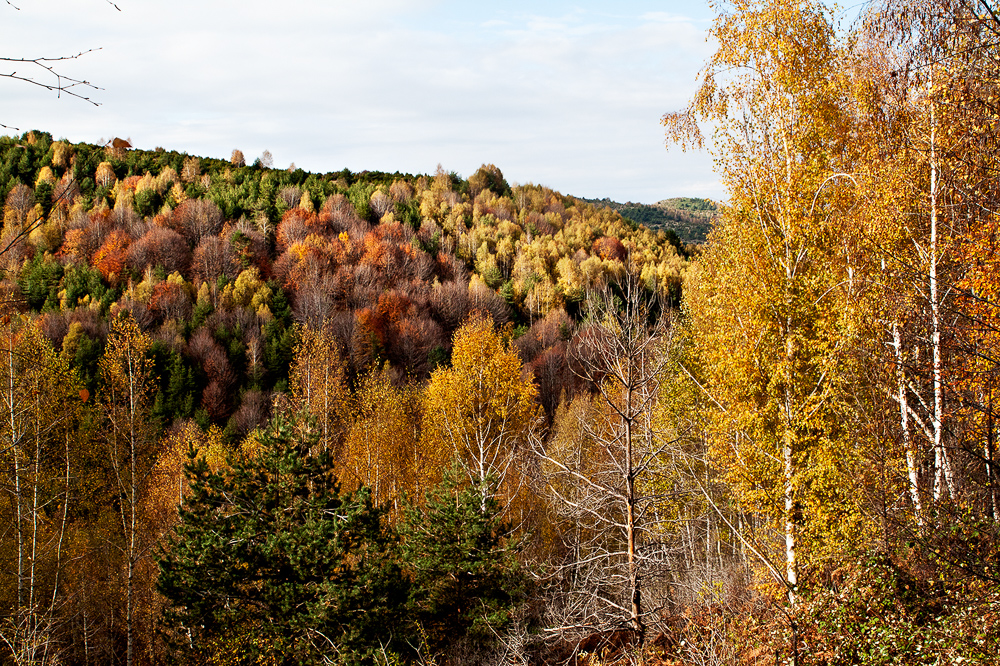 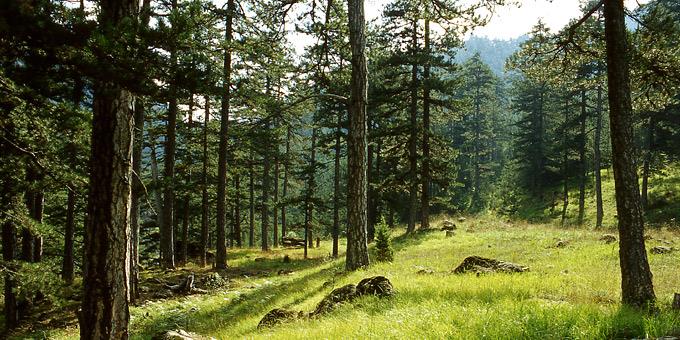 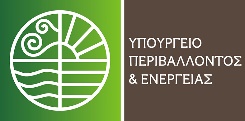 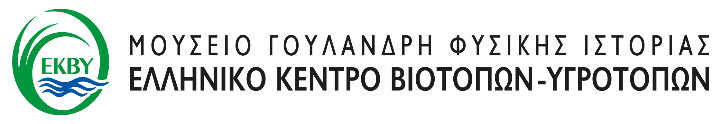 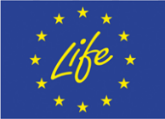 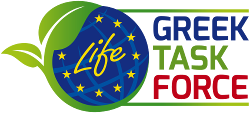 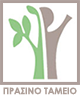 «ΧΡΗΜΑΤΟΔΟΤΙΚΟ ΠΡΟΓΡΑΜΜΑ LIFE & ΔΑΣΗ:
ΠΡΑΓΜΑΤΙΚΟΤΗΤΑ, ΠΡΟΚΛΗΣΕΙΣ και ΑΝΑΓΚΕΣ ΣΤΗ ΔΑΣΙΚΗ ΔΙΑΧΕΙΡΙΣΗ ΣΤΗΝ ΕΛΛΑΔΑ του 21ου ΑΙΩΝΑ» 
Διαδικτυακή Θεματική Ημερίδα. Πράσινο Ταμείο, Παρασκευή 27 Νοεμβρίου 2020
Εμβληματικές δράσεις
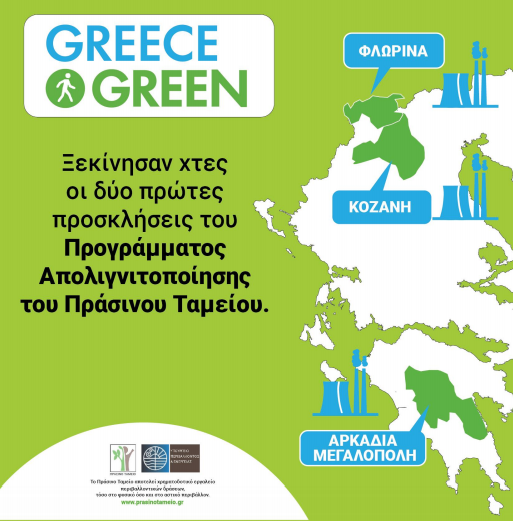 Απολιγνιτοποίηση
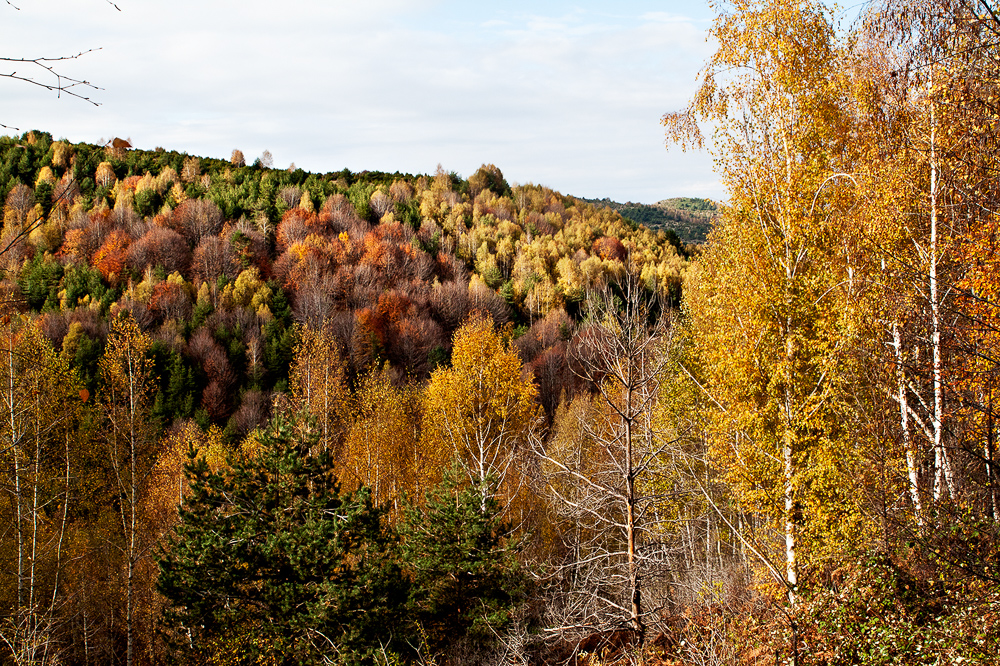 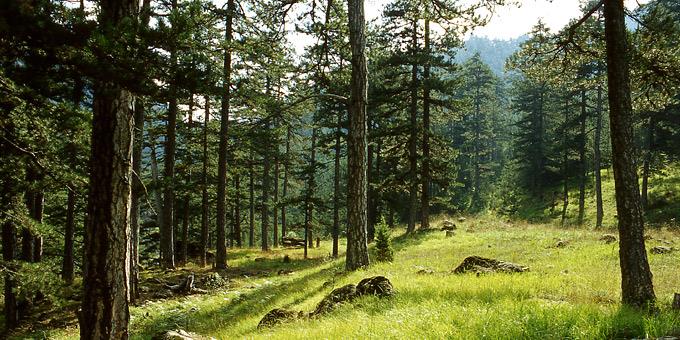 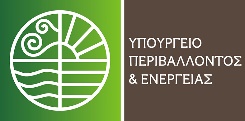 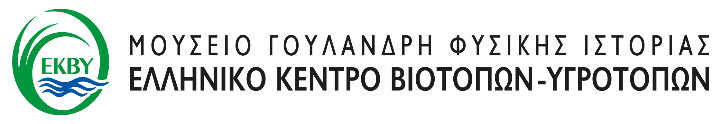 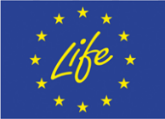 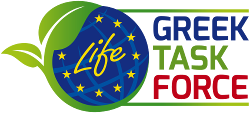 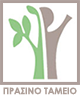 «ΧΡΗΜΑΤΟΔΟΤΙΚΟ ΠΡΟΓΡΑΜΜΑ LIFE & ΔΑΣΗ:
ΠΡΑΓΜΑΤΙΚΟΤΗΤΑ, ΠΡΟΚΛΗΣΕΙΣ και ΑΝΑΓΚΕΣ ΣΤΗ ΔΑΣΙΚΗ ΔΙΑΧΕΙΡΙΣΗ ΣΤΗΝ ΕΛΛΑΔΑ του 21ου ΑΙΩΝΑ» 
Διαδικτυακή Θεματική Ημερίδα. Πράσινο Ταμείο, Παρασκευή 27 Νοεμβρίου 2020
Εμβληματικές δράσεις
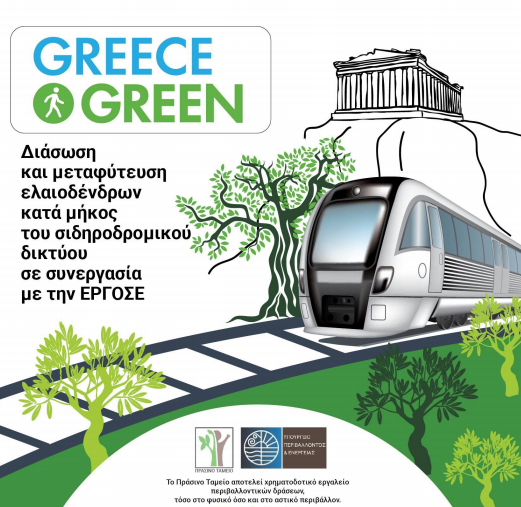 Διάσωση αιωνόβιων δέντρων
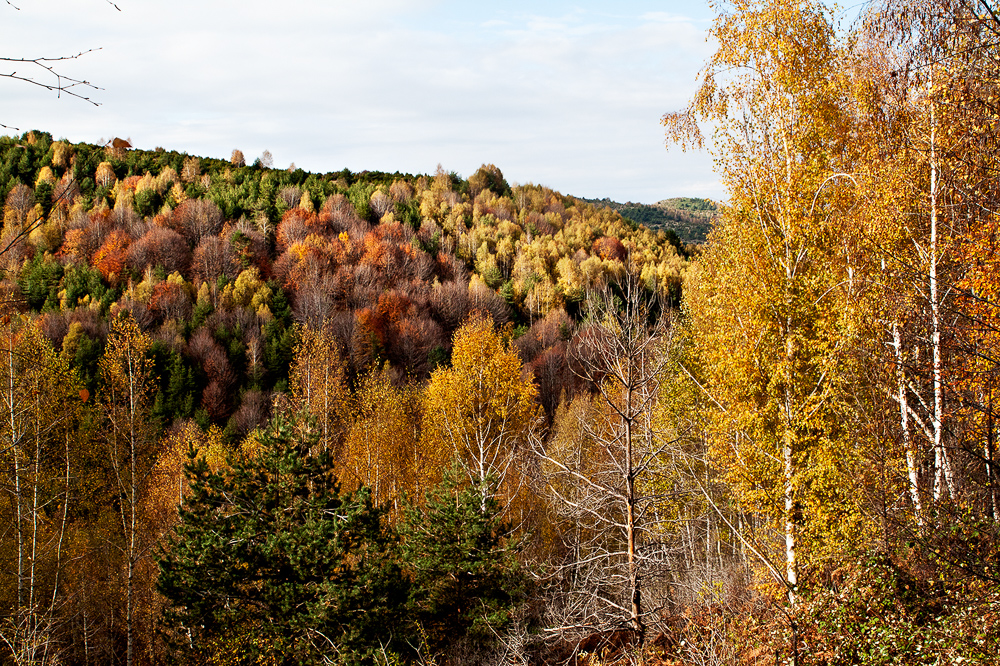 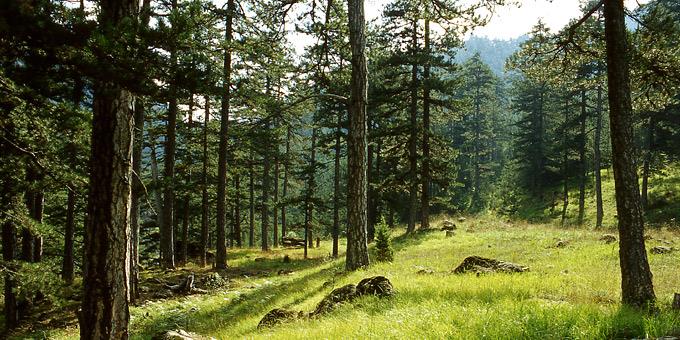 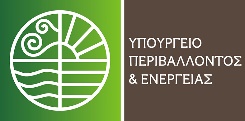 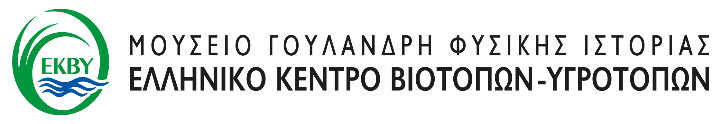 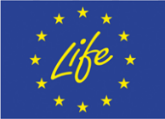 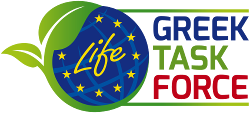 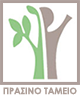 «ΧΡΗΜΑΤΟΔΟΤΙΚΟ ΠΡΟΓΡΑΜΜΑ LIFE & ΔΑΣΗ:
ΠΡΑΓΜΑΤΙΚΟΤΗΤΑ, ΠΡΟΚΛΗΣΕΙΣ και ΑΝΑΓΚΕΣ ΣΤΗ ΔΑΣΙΚΗ ΔΙΑΧΕΙΡΙΣΗ ΣΤΗΝ ΕΛΛΑΔΑ του 21ου ΑΙΩΝΑ» 
Διαδικτυακή Θεματική Ημερίδα. Πράσινο Ταμείο, Παρασκευή 27 Νοεμβρίου 2020
Εμβληματικές δράσεις
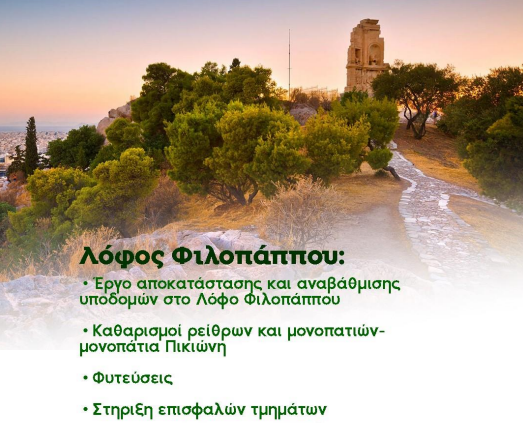 Διάσωση αιωνόβιων δέντρων
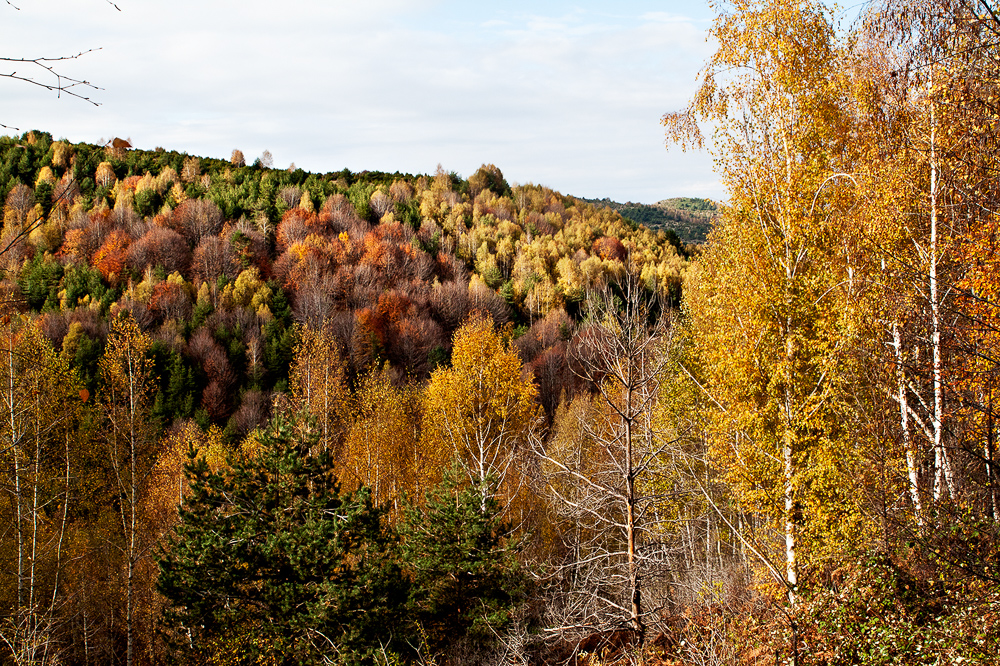 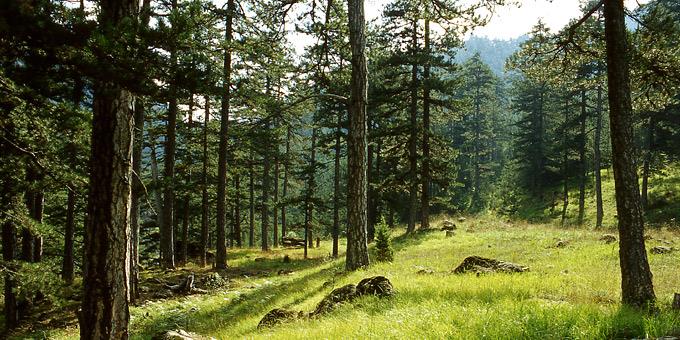 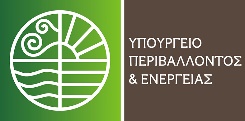 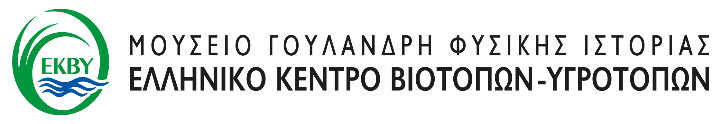 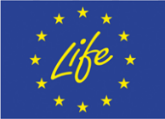 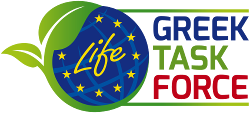 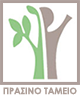 «ΧΡΗΜΑΤΟΔΟΤΙΚΟ ΠΡΟΓΡΑΜΜΑ LIFE & ΔΑΣΗ:
ΠΡΑΓΜΑΤΙΚΟΤΗΤΑ, ΠΡΟΚΛΗΣΕΙΣ και ΑΝΑΓΚΕΣ ΣΤΗ ΔΑΣΙΚΗ ΔΙΑΧΕΙΡΙΣΗ ΣΤΗΝ ΕΛΛΑΔΑ του 21ου ΑΙΩΝΑ» 
Διαδικτυακή Θεματική Ημερίδα. Πράσινο Ταμείο, Παρασκευή 27 Νοεμβρίου 2020
Εμβληματικές δράσεις
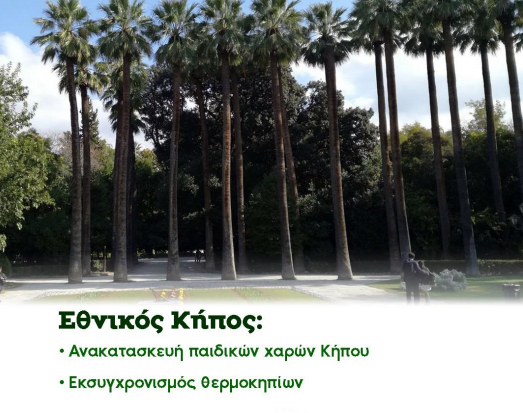 Διάσωση αιωνόβιων δέντρων
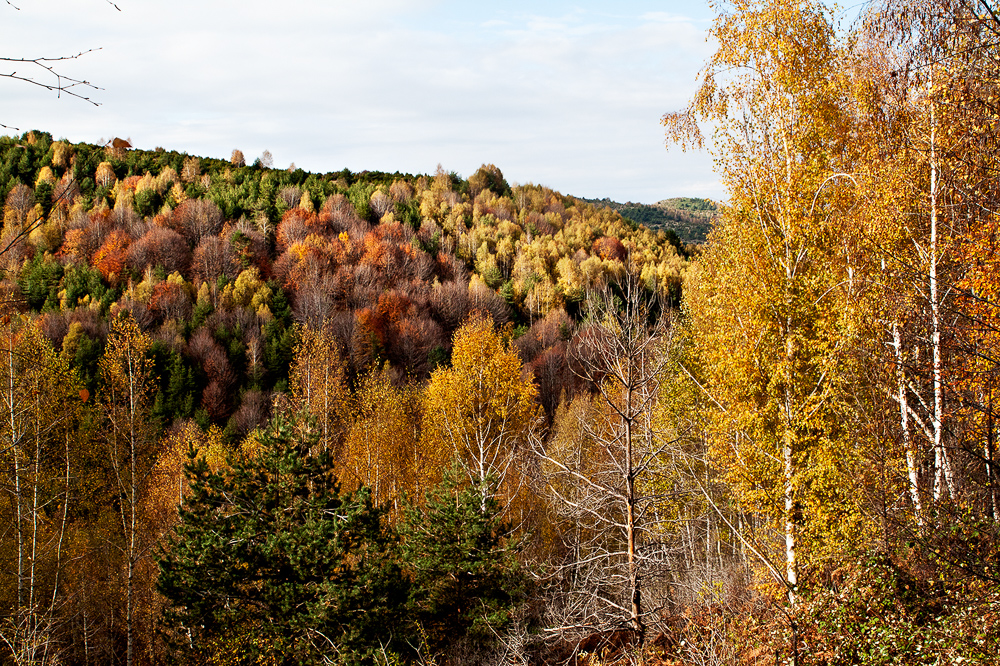 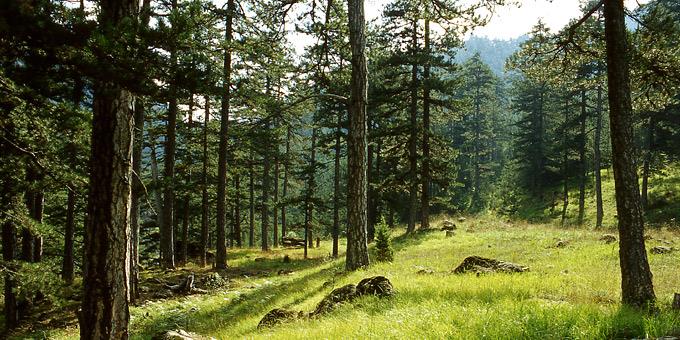 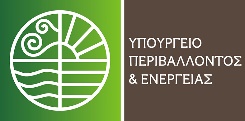 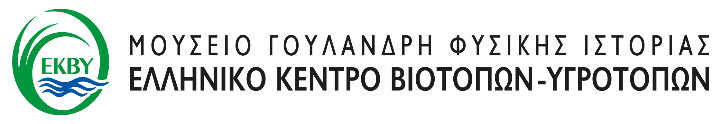 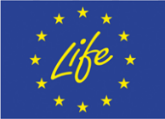 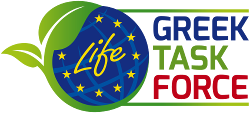 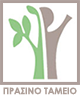 «ΧΡΗΜΑΤΟΔΟΤΙΚΟ ΠΡΟΓΡΑΜΜΑ LIFE & ΔΑΣΗ:
ΠΡΑΓΜΑΤΙΚΟΤΗΤΑ, ΠΡΟΚΛΗΣΕΙΣ και ΑΝΑΓΚΕΣ ΣΤΗ ΔΑΣΙΚΗ ΔΙΑΧΕΙΡΙΣΗ ΣΤΗΝ ΕΛΛΑΔΑ του 21ου ΑΙΩΝΑ» 
Διαδικτυακή Θεματική Ημερίδα. Πράσινο Ταμείο, Παρασκευή 27 Νοεμβρίου 2020
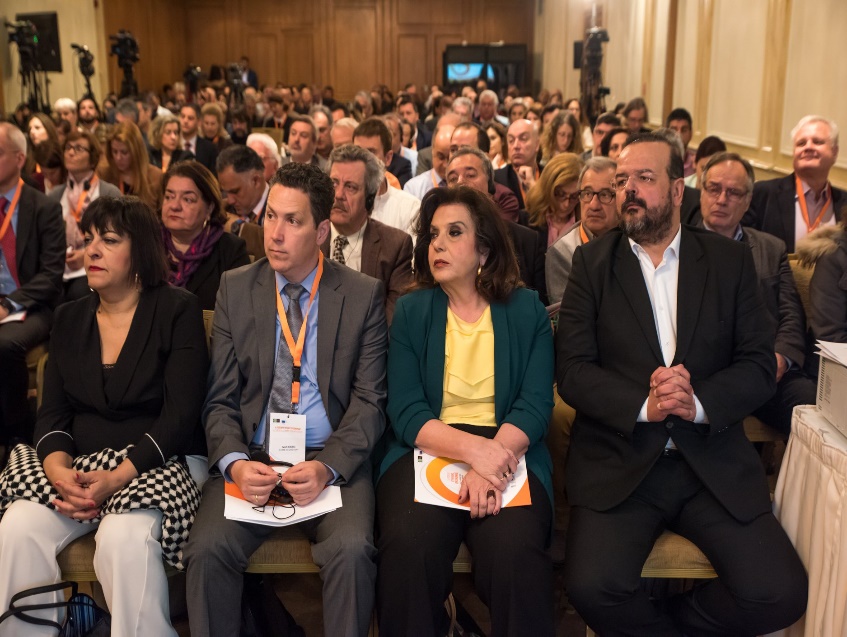 10 Φόρουμ Διαβούλευσης με όλα τα ενδιαφερόμενα μέρη σε διάστημα 5 ετών
Πλήθος δράσεων δικτύωσης με άλλα έργα ή δράσεις
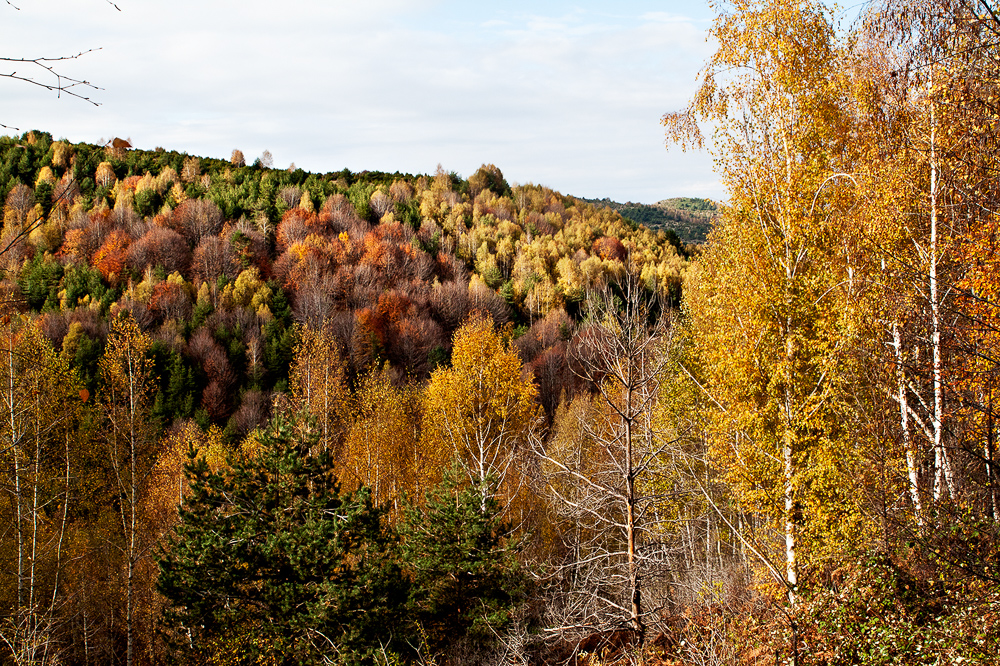 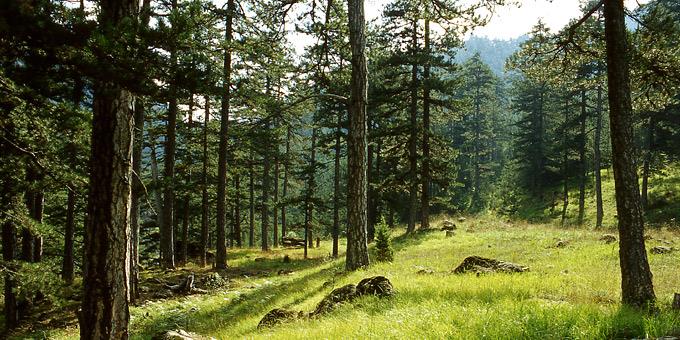 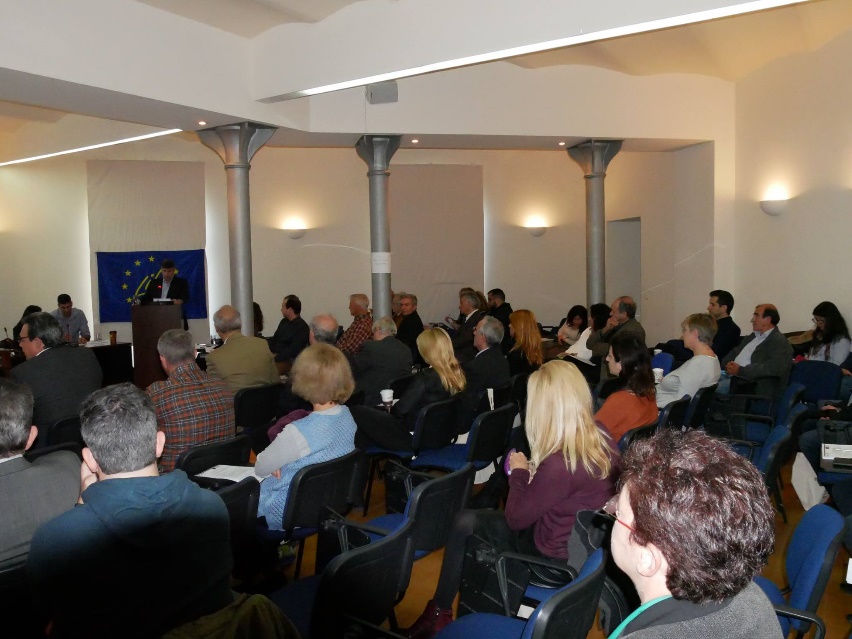 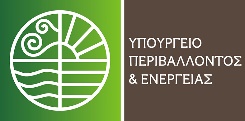 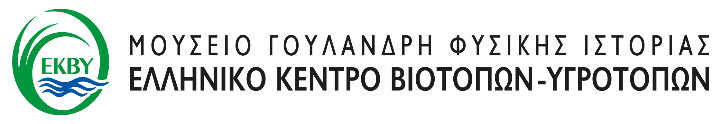 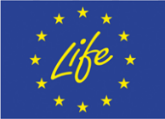 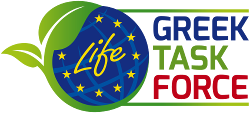 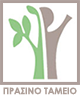 «ΧΡΗΜΑΤΟΔΟΤΙΚΟ ΠΡΟΓΡΑΜΜΑ LIFE & ΔΑΣΗ:
ΠΡΑΓΜΑΤΙΚΟΤΗΤΑ, ΠΡΟΚΛΗΣΕΙΣ και ΑΝΑΓΚΕΣ ΣΤΗ ΔΑΣΙΚΗ ΔΙΑΧΕΙΡΙΣΗ ΣΤΗΝ ΕΛΛΑΔΑ του 21ου ΑΙΩΝΑ» 
Διαδικτυακή Θεματική Ημερίδα. Πράσινο Ταμείο, Παρασκευή 27 Νοεμβρίου 2020
www.prasinotameio.gr
www.ypeka.gr


Ευχαριστώ 
για την προσοχή σας
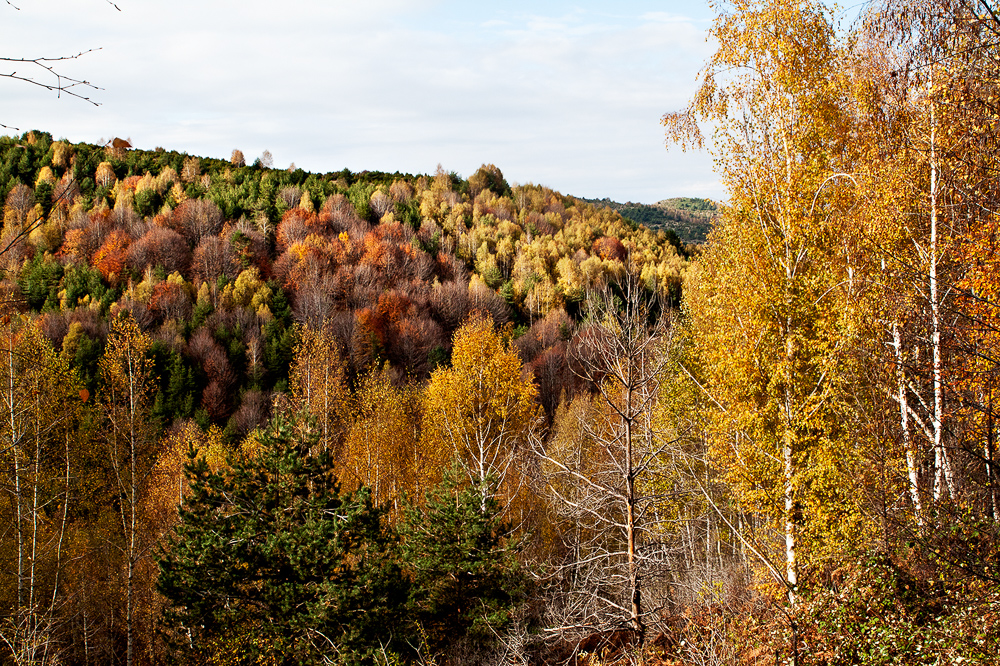 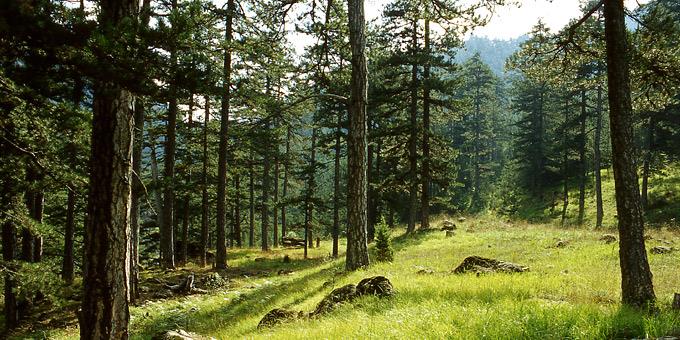 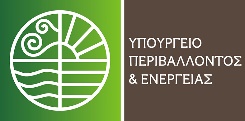 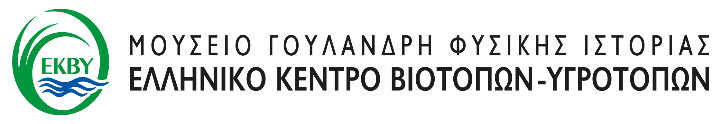 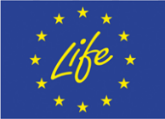 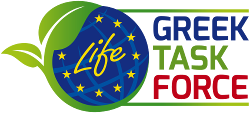 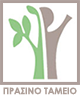